SBA To Provide Economic Injury Disaster Loans
For Coronavirus Related Economic Disruptions
SBA’s Disaster Declaration Makes Loans Available Due to the Coronavirus (COVID-19)
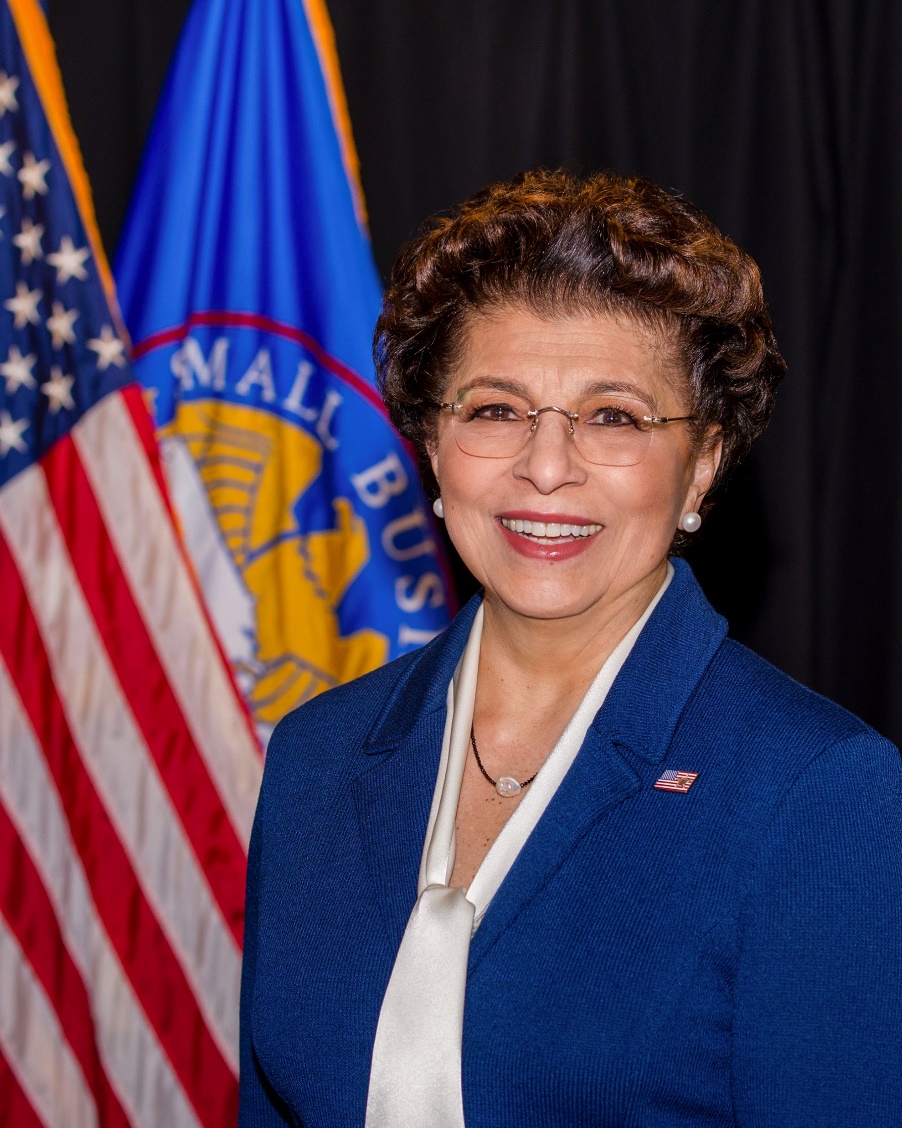 The U.S. Small Business Administration (SBA) is offering designated states and territories low-interest federal disaster loans for working capital to small businesses suffering substantial economic injury as a result of the Coronavirus (COVID-19).

Upon a request received from a state’s or territory’s Governor, SBA will issue under its own authority, as provide by the Coronavirus Preparedness and Response Supplement Appropriations Act that was recently signed by the President, an Economic Injury Disaster Loan declaration.
Administrator Jovita Carranza
2
U.S. Small Business -Office of Disaster Assistance-Field Operations Center - East
SBA’s Economic Injury Disaster Loan Basics
What businesses are eligible to apply?
SBA’s Economic Injury Disaster Loans (or working capital loans) are available to small businesses, small agricultural cooperatives, small aquaculture businesses and most private non-profit organizations

This includes:
Businesses directly affected by the disaster
Businesses that offer services directly related to the businesses in the declaration
Other businesses indirectly related the industry that are likely to be harmed by losses in their community
(Example: Manufacturer of widgets may be eligible as well as the wholesaler and retailer of the product.
3
3
U.S. Small Business -Office of Disaster Assistance-Field Operations Center - East
SBA’s Economic Injury Disaster Loan Basics
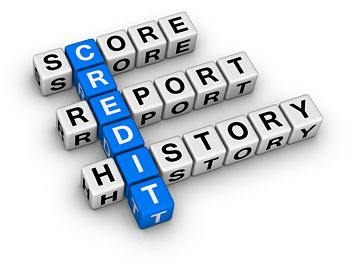 What is the criteria for a loan approval?

Credit History-Applicants must have a credit history acceptable to SBA.Repayment –SBA must determine that the applicant business has the ability to repay the SBA loan.

Eligibility- The applicant business must be physically located in a declared county and suffered working capital losses due to the declared disaster, not due to a downturn in the economy or other reasons.
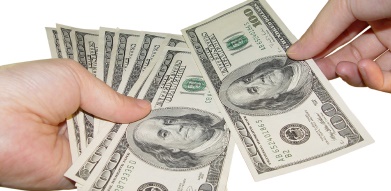 4
U.S. Small Business -Office of Disaster Assistance-Field Operations Center - East
SBA’s Economic Injury Disaster Loan Terms
How much can I borrow?

Eligible entities may qualify for loans up to $2 million.  

The interest rates for this disaster are 3.75 percent for small businesses and 2.75 percent for nonprofit organizations with terms up to 30 years.  

Eligibility for these working capital loans are based on the size (must be a small business) and type of business and its financial resources.  

How can I use the loan funds?

These working capital loans may be used to pay fixed debts, payroll, accounts payable, and other bills that could have been paid had the disaster not occurred.  The loans are not intended to replace lost sales or profits or for expansion.
5
U.S. Small Business -Office of Disaster Assistance-Field Operations Center - East
Economic Injury Disaster Loan Terms
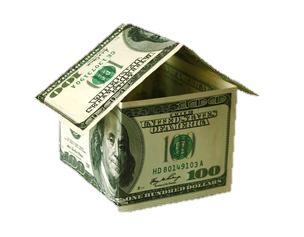 What are the collateral requirements?

Economic Injury Disaster Loans over $25,000 require collateral.

SBA takes real estate as collateral when it is available.

SBA will not decline a loan for lack of collateral, but requires borrowers to pledge what is available.
6
6
U.S. Small Business -Office of Disaster Assistance-Field Operations Center - East
SBA’s Economic Injury Disaster Loan Basics
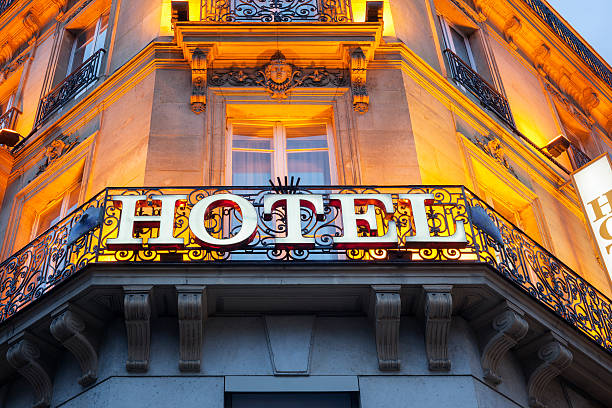 What kinds of small businesses can apply? 

Examples of eligible industries include but are not limited to the following: hotels, recreational facilities, charter boats, manufactures, sports vendors, owners of rental property, restaurants, retailers, souvenir shops, travel agencies, and wholesalers.
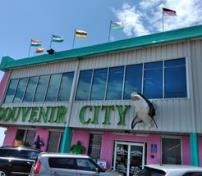 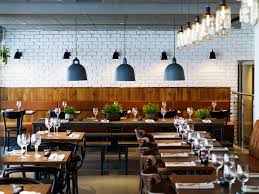 What other criteria is involved?

The applicant business must have a physical presence in the declared disaster area. An applicant’s economic presence alone in a declared area does not meet this requirement. The physical presence must be tangible and significant.  Merely having a P.O. Box in the disaster area would not qualify as a physical presence.
7
7
U.S. Small Business -Office of Disaster Assistance-Field Operations Center - East
SBA’s Working Capital Loans are Different from Other SBA Loans
SBA’s Economic Injury Disaster Loan (EIDLs) funds come directly from the U.S. Treasury. 

Applicants do not go through a bank to apply.  Instead apply directly to SBA’s Disaster Assistance Program at: DisasterLoan.sba.gov

There is no cost to apply.

There is no obligation to take the loan if offered.

The maximum unsecured loan amount is $25,000.

Applicants can have an existing SBA Disaster Loan and still qualify for an EIDL for this disaster, but the loans cannot be consolidated.
8
U.S. Small Business -Office of Disaster Assistance-Field Operations Center - East
Basic Filing Requirements
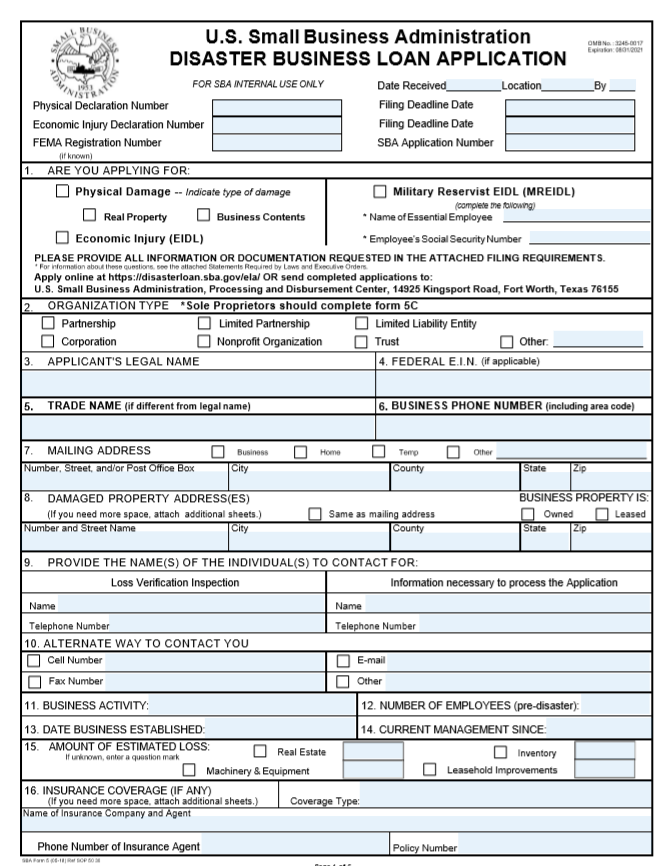 Completed SBA loan application (SBA Form 5).
Tax Information Authorization (IRS Form 4506T)
for the applicant, principals and affiliates.
Complete copies of the most recent Federal Income Tax Return. 
Schedule of Liabilities (SBA Form 2202).
Personal Financial Statement (SBA Form 413).
	Other Information may also be requested.
*Although a paper application and forms are acceptable, filing electronically is easier, faster and more accurate.
9
9
U.S. Small Business -Office of Disaster Assistance-Field Operations Center - East
Additional Filing Requirements
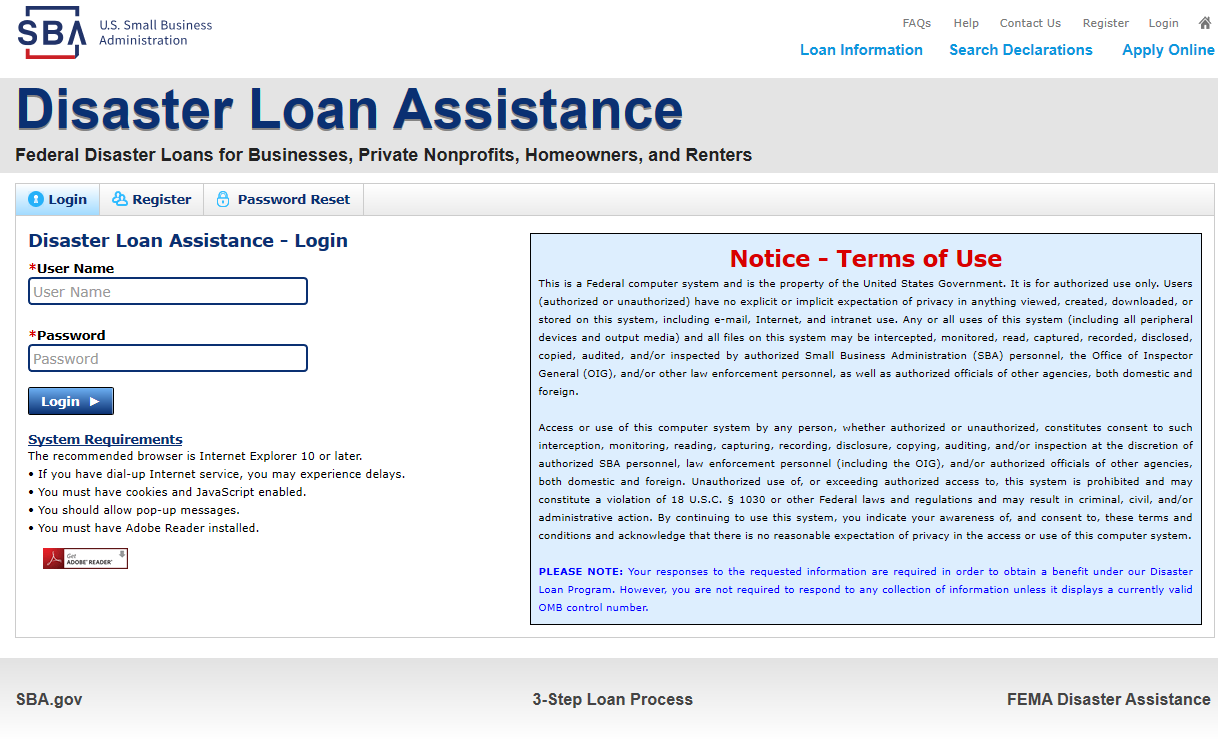 Other information that may be requested:
Complete copy, including all schedules, of the most recent Federal income tax return for principals, general partners or managing member, and affiliates (see filing requirements for more information). 
If the most recent Federal income tax return has not been filed, a year-end profit-and-loss statement and balance sheet for that tax year .
A current year-to-date profit-and-loss statement .
Additional Filing Requirements (SBA Form 1368) providing monthly sales figures. (This is especially important for Economic Injury Disaster Loans.)
10
10
U.S. Small Business -Office of Disaster Assistance-Field Operations Center - East
Ineligible Entities
What are some of the businesses that are ineligible for an Economic Injury Disaster Loan?

Agricultural Enterprises -If the primary activity of the business (including its affiliates) is as defined in Section 18(b)(1) of the Small Business Act, neither the business nor its affiliates are eligible for EIDL assistance.
Religious Organizations 
Charitable Organizations 
Gambling Concerns (Ex: Concerns that derive more that 1/3 of their annual gross revenue from legal gambling activities)
Casinos & Racetracks (Ex: Businesses whose purpose for being is gambling (e.g., casinos, racetracks, poker parlors, etc.) are not eligible for EIDL assistance regardless of 1/3 criteria above.
11
11
U.S. Small Business -Office of Disaster Assistance-Field Operations Center - East
How to Apply
Applicants may apply online using the Electronic Loan Application (ELA) via SBA’s secure website at https://disasterloan.sba.gov/ela. 

Paper loan applications can be downloaded from www.sba.gov/disaster.  Completed applications should be mailed to: U.S. Small Business Administration, Processing and Disbursement Center, 14925 Kingsport Road, Fort Worth, TX  76155.  

Disaster loan information and application forms may also be obtained by calling the SBA’s Customer Service Center at 800-659-2955 (800-877-8339 for the deaf and hard-of-hearing) or by sending an email to disastercustomerservice@sba.gov.
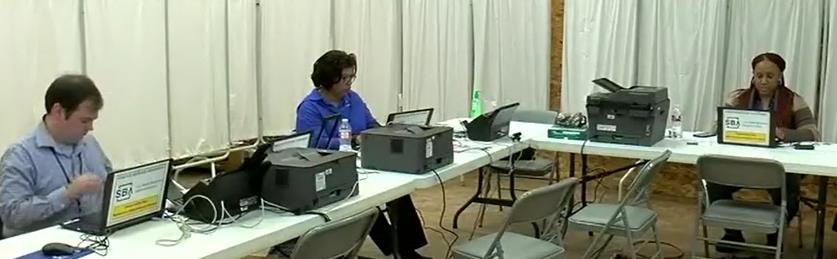 SBA’s Customer Service Representatives are ready to serve.
12
U.S. Small Business -Office of Disaster Assistance-Field Operations Center - East
Assistance From SBA Partners
Free assistance with reconstructing financial records, preparing financial statements and submitting the loan application is available from any of SBA’s partners: Small Business Development Centers (SBDCs), SCORE, Women’s Business Centers (WBC), and Veteran’s Business Outreach Centers and local Chambers of Commerce.  

For the nearest office, visit: https://www.sba.gov/local-assistance
13
U.S. Small Business -Office of Disaster Assistance-Field Operations Center - East
Submit Your Application As Soon As Possible
Recheck the filing requirements to ensure that all the needed information is submitted.

The biggest reason for delays in processing is due to missing information.  Make sure to complete all filing requirements before submitting the application and forms.

If more funds are needed, applicants can submit supporting documents and a request for an increase.  If less funds are needed, applicants can request a reduction in the loan amount. 

If the loan request is denied, the applicant will be given up to six months in which to provide new information and submit a written request for reconsideration.
14
U.S. Small Business -Office of Disaster Assistance-Field Operations Center - East
Any Questions?
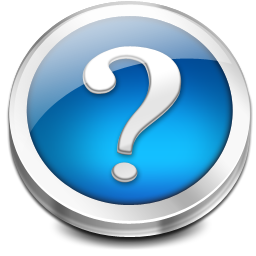 More  information concerning
SBA and its programs visit our website at:
www.sba.gov/disaster
15
U.S. Small Business -Office of Disaster Assistance-Field Operations Center - East
Disaster Loan Application Portal (DLAP)
16
[Speaker Notes: Good Day, My name is Marilyn Dogan, I am a Field Operations Specialist for Field Operations East and will go over the Disaster Loan Application Portal, herein referred to as DLAP.]
Disaster Loan Application Portal
This presentation will provide guidance on how to complete an Electronic Business Application utilizing SBA Form 5 and SBA Form 5C.  Before starting this process, please insure you have the filing requirements as defined in this document.  These documents are required for processing an EIDL application.
17
[Speaker Notes: My presentation will cover the step by step approach to enter a business application.  I would like for you to note, the filing requirements for a Sole Proprietorship mirrors the DLAP requirements for a Home File.  You can start an application without completing it if you don’t have the documents, but we will go over that information in just a few minutes.  Let’s look at the filing requirements.]
Filing Requirements
Electronic Loan Application (Form 5) 
Electronic Loan Application (Form 5C)  Sole Proprietorship Only
Tax Authorization (Form 4506-T) 20% Owners/GP/50% Affiliate
Most recent Business Tax Return
Personal Financial Statement (Form 413) 20% Owners/GP
Schedule of Liabilities (Form 2202)
Monthly Sales (Form 1368)	necessary but not a filing requirement
18
[Speaker Notes: SBA will require that Form 5 be completed for all businesses using Form 5, for Sole Props, Form 5c will be completed.  SBA will require the submission of 4506T be submitted for each business to include a form for the business tax transcripts and individual transcripts for each person tht has 20% interest in the business and any individual that has a 50% interest in an affiliate business.  SBA will require copies of your most recent tax returns, personal financial statements and schedule of liabilities.]
Disaster Loan Application Portal (DLAP)
DOUBLE-CLICK ON THE LINK TO ACCESS THE SITE
https://disasterloan.sba.gov/ela/
DOUBLE-CLICK APPLY ONLINE
19
[Speaker Notes: Once you click on the link, the Disaster Loan Assistance page will populate, you can click on Apply Online in the right hand corner or you can click on the circle in the middle of the page, either one of these links will take you to the registration page.]
Register
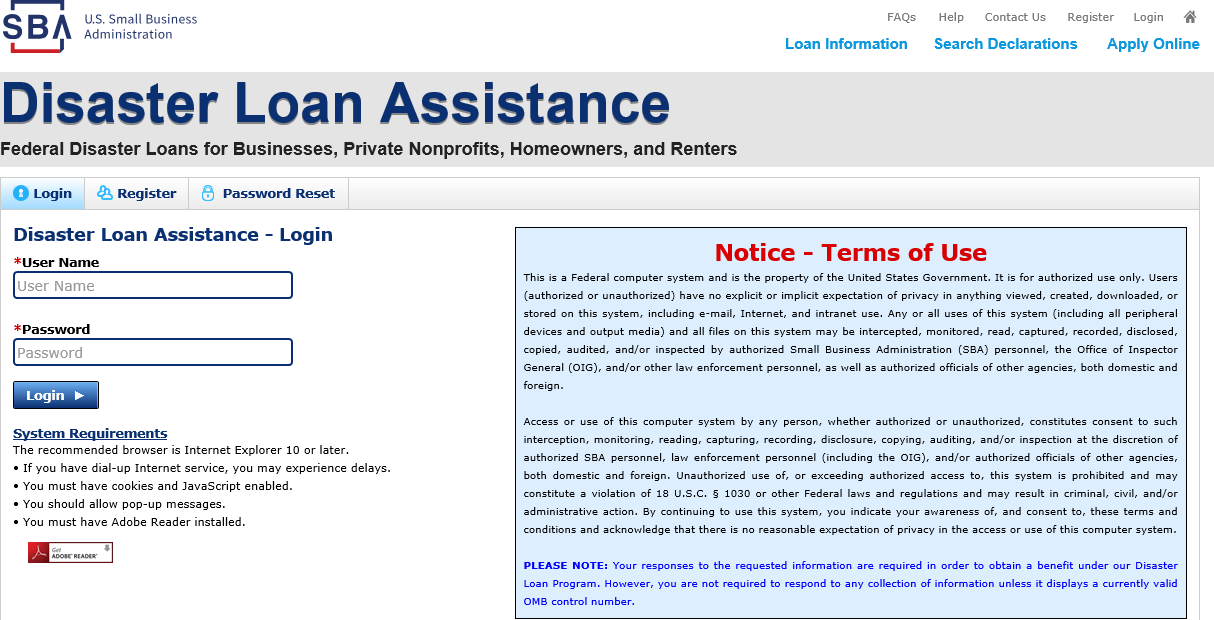 From this page you can:

1) Begin a  new application by clicking on Register

2) Return to complete a started application by inputting a user name and password
20
[Speaker Notes: From this page you can register as a new user or if you have started an application you can re-enter DLAP to complete the application process.  In this example we will begin the registration process.]
Complete Registration Information
On page 1 of the registration, pay close attention to the sections with an * these sections must be completed.  It is important that a good email address and cell phone number are supplied.
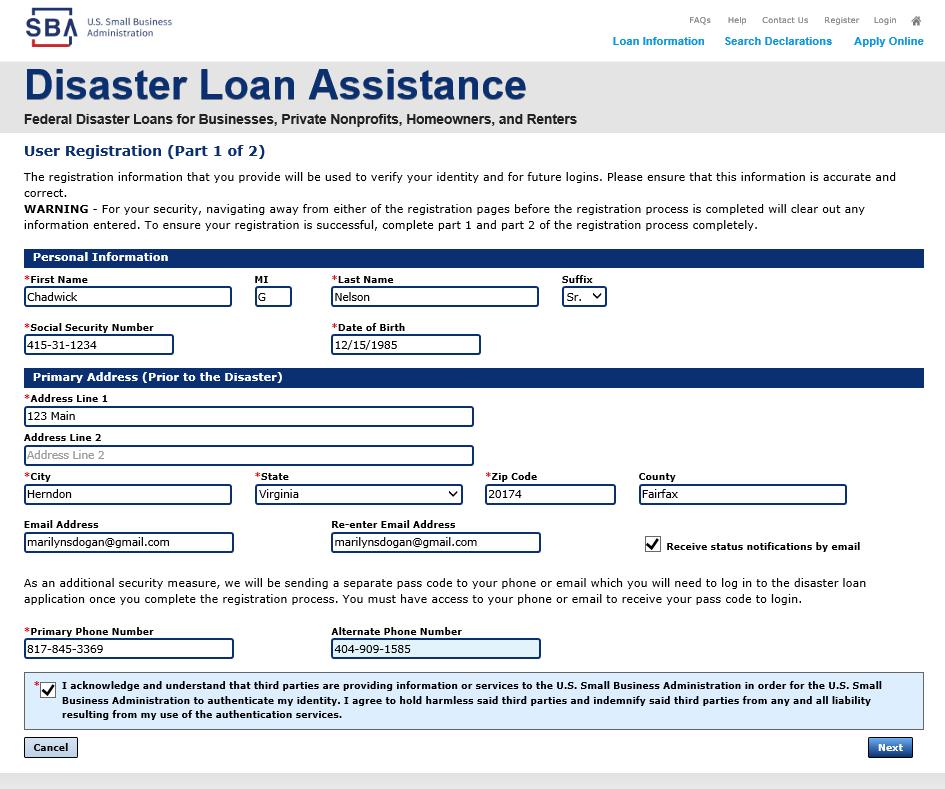 On page 2 of the registration you will create your unique user-name and password.  When creating your security questions, make sure to use information you won’t likely forget.  If your password ever requires a reset, you would need this information
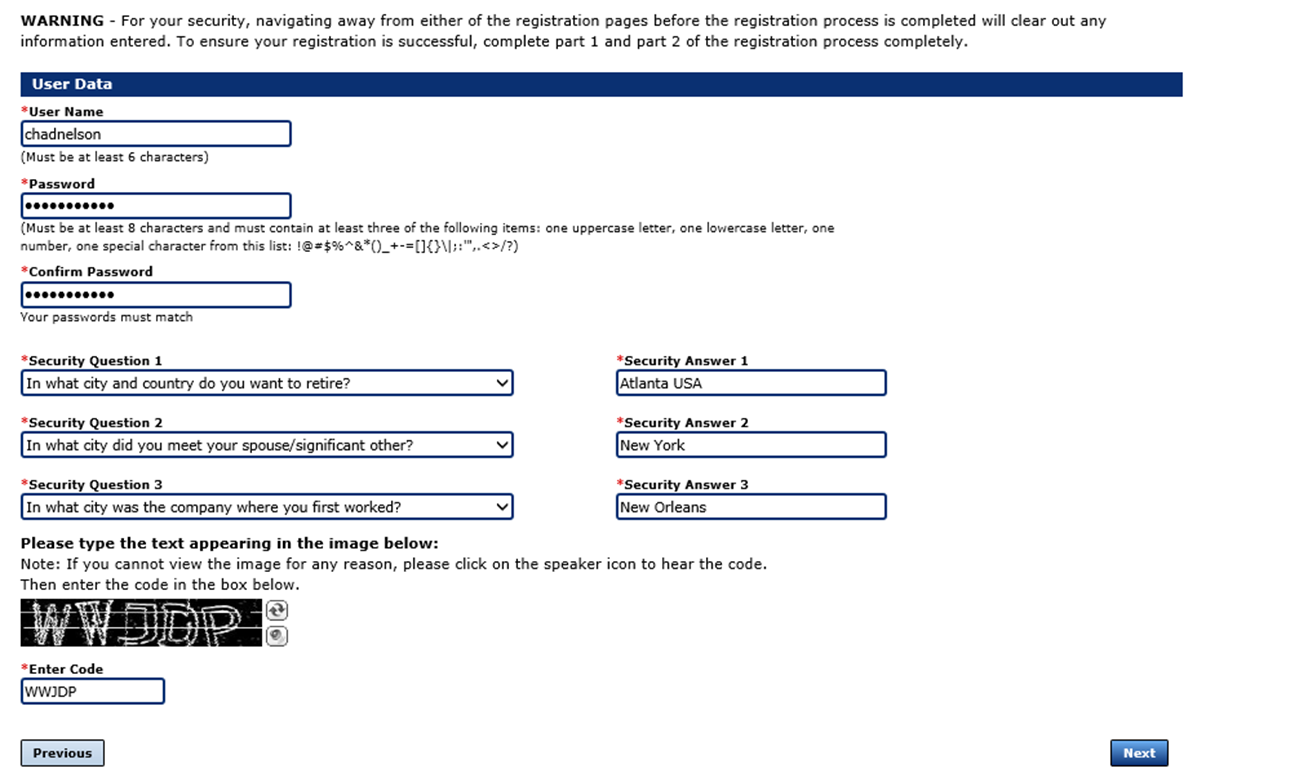 To advance to the next page, go next
21
[Speaker Notes: This page is easy to understand and complete, just make sure you are completing every section that has an *.  Once you complete page one, click on the NEXT tab.  You will go to page two where you will set up your username and password. This information has to be unique to each individual.  It is important that you select security questions that will be easy for you to remember.  Once you complete your registration, you will be able to begin submission of your application.]
Apply Online
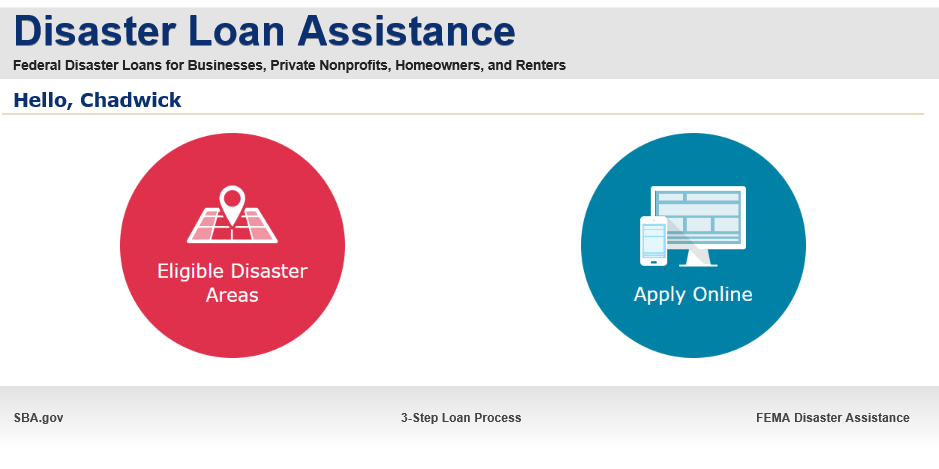 Double Click on “Apply Online”
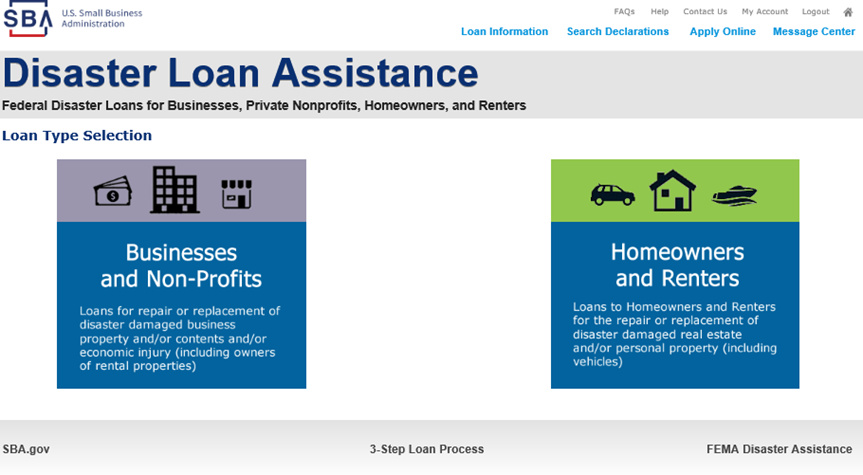 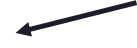 Double Click on Business and Non Profit
22
[Speaker Notes: Click the circle that says “Apply Online” then click on the Business and Non-Profit icon.]
Business Type
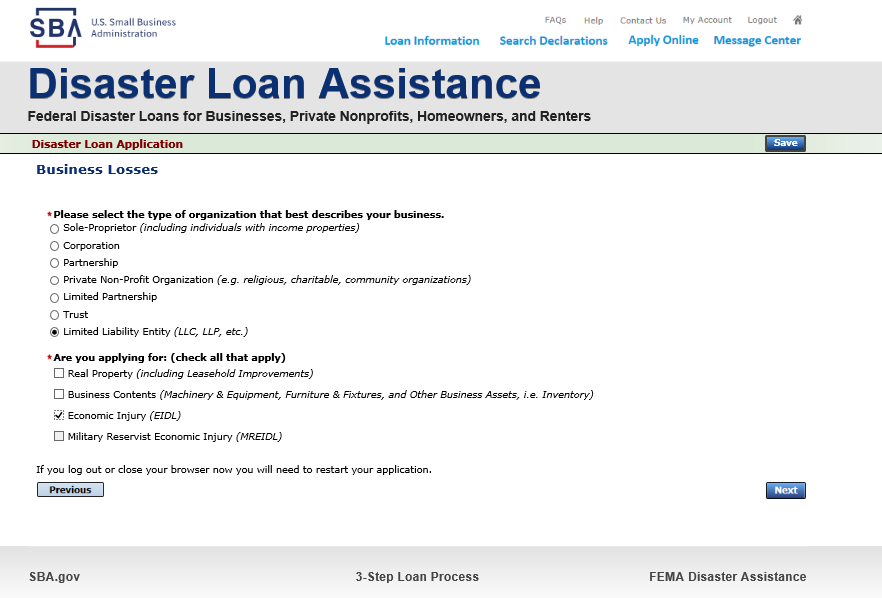 SBA Form 5 would be completed by:
Corporations
Partnership
Private Non-Profit Organizations
Limited Partnership
Trust
Limited Liability Entity

SBA Form 5C would be completed by:
Sole Proprietorship 

Once you make your selection the system will automatically  direct you to the form.
23
[Speaker Notes: In this example, the business type is a LLC, this business type would complete Form 5.]
Select State /County / Disaster Declaration
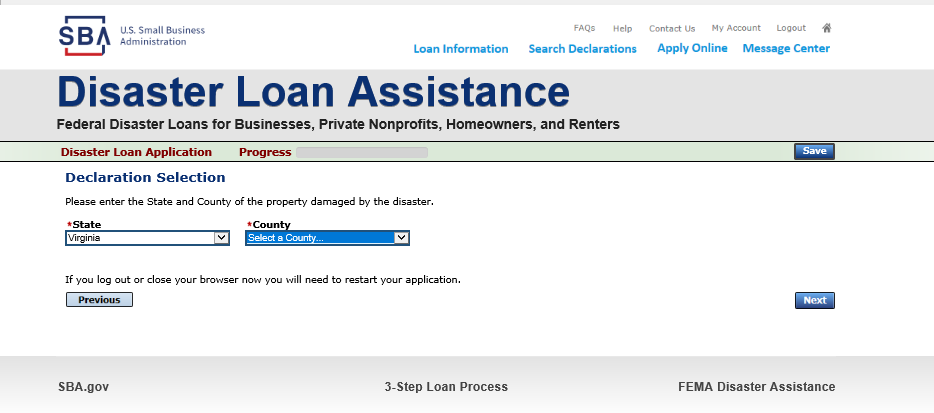 Use the drop-down box and select the State and County where the loss has happened
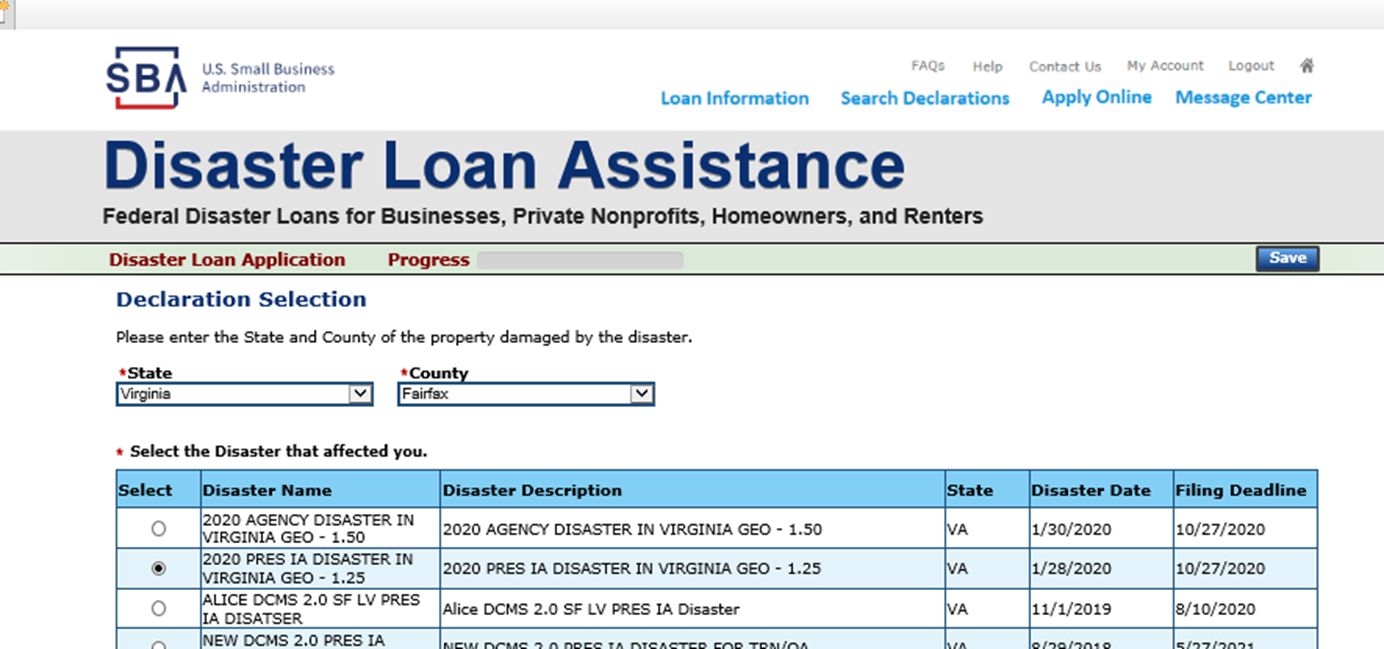 Select the disaster declaration
24
[Speaker Notes: Next you will use the dropdown box and select your State and County, then depress the next button in the right hand corner.  From the next page you would select your declaration – make sure the declaration indicated EIDL>]
Complete Certifications
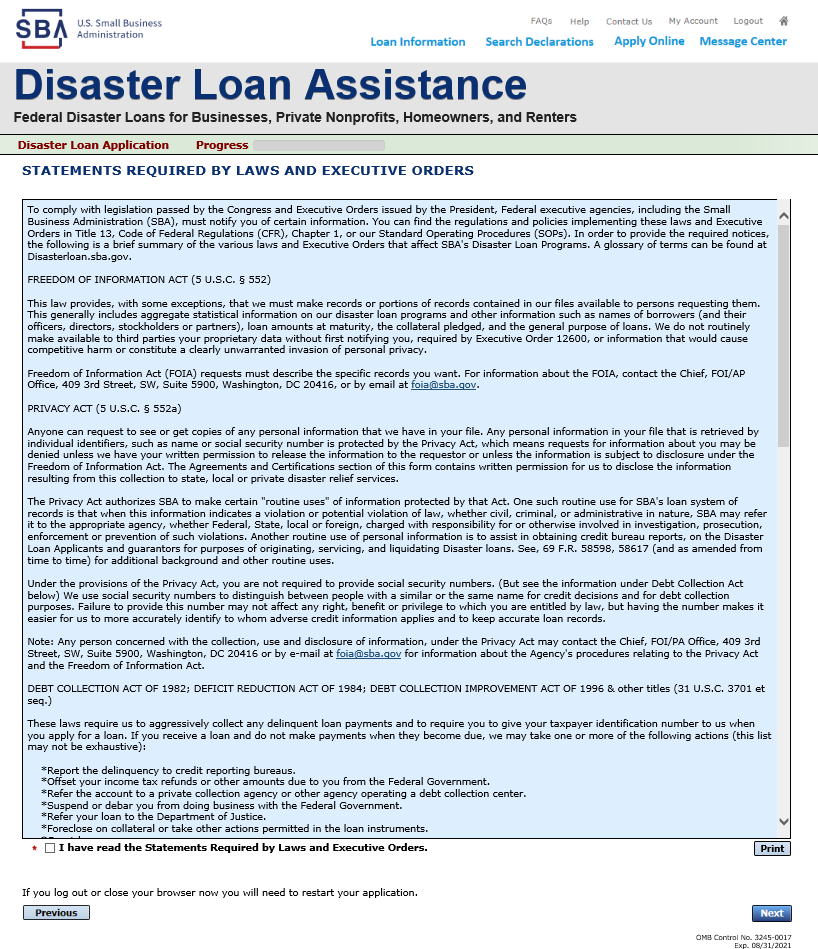 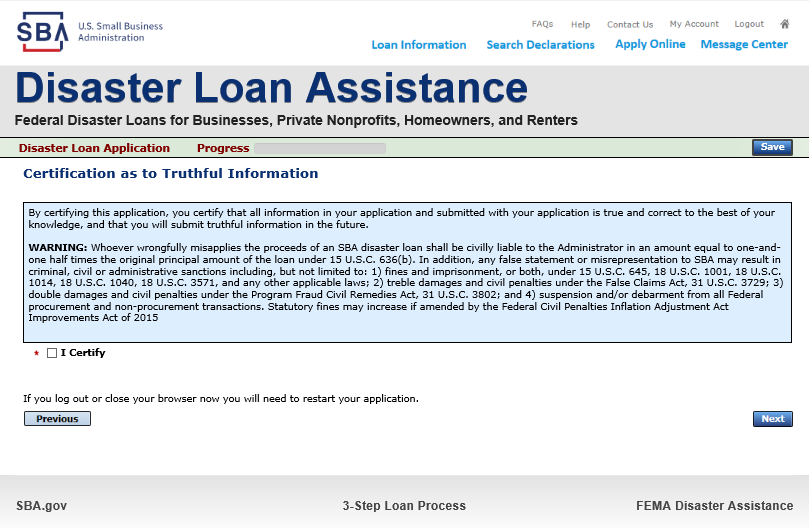 Read and Electronically Agree to the Certification of Truthful Information and the Executive Orders Document.
25
[Speaker Notes: You must complete the 2 disclosures, the first is Certification of Truthful Information and the other provides information about Executive Orders such as Freedom of Information Act,  Privacy Act, Debt Collection Act, Right to Financial Privacy Act, Coastal Barrier Resources Act, Tx Homestead Law]
Start Application – Form 5
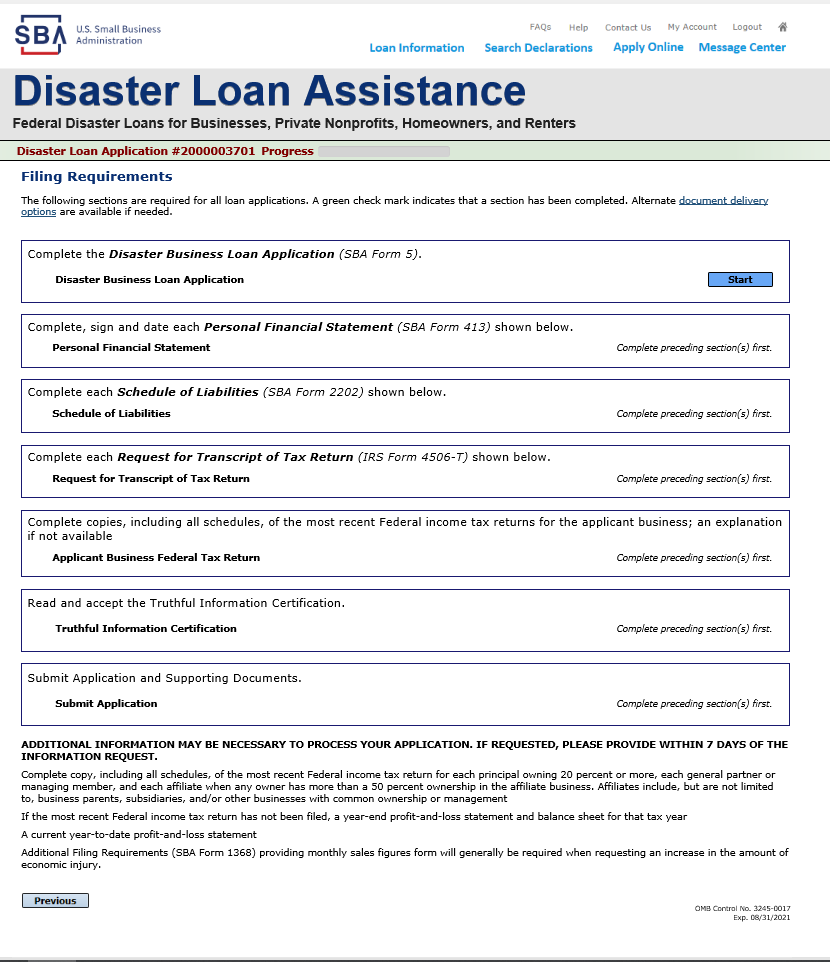 This business type for this example is an LLC.

This page provides information on all the filing requirements necessary to have a successfully completed application.

To begin depress START
26
[Speaker Notes: Now we are about to start the Disaster Loan Application Form 5 by depressing the “Start” Button.]
Form 5 – Page 1
Fill in the information on this page as necessary, items with a red * are mandatory field and you will not be able to advance to NEXT until these sections are completed.
27
[Speaker Notes: There are 3 pages to the actual application.  Information from the registration will automatically complete portions page one, i.e., what an individual is applying for and the organization type.  All sections with an * must be completed.]
Form 5 – Pages 2 and 3
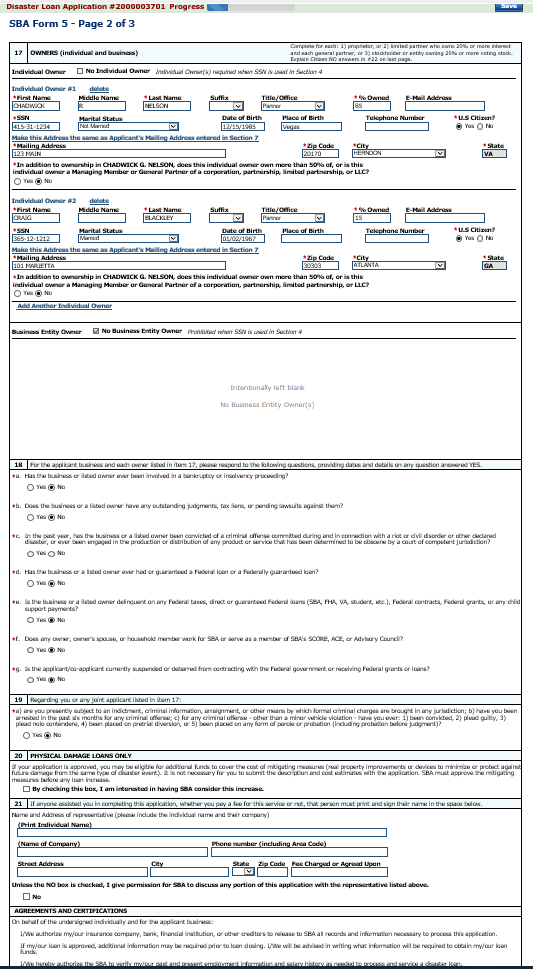 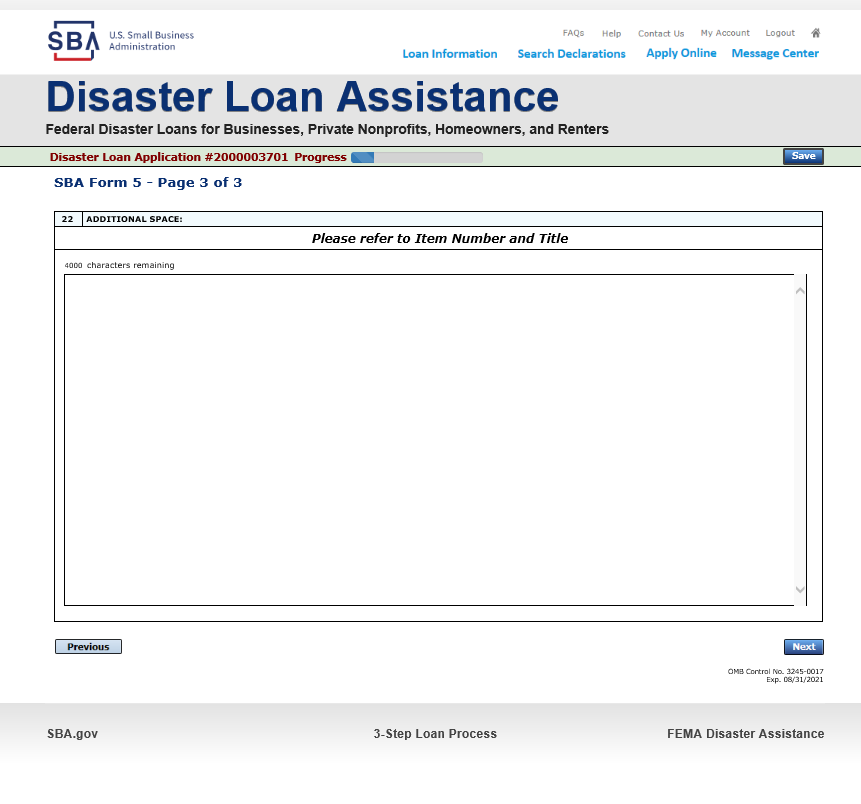 Page 3 is used for any relevant comments
Page 2 of Form 5 allows the business owner to provide information about any Partners or Affiliate Businesses.

Note: If a business is a partnership all members must listed with the % of ownership until the combined entries equal 100%
28
[Speaker Notes: On page 2, additional information can be input about the number of owners and their % of ownership is input on this page or whether the ownership is another business entity.  Affiliate information will be captured on this page as well.  It is important to note that the individual applying needs to supply information on all business interest whether that business in a declared area or not.]
Filing Requirements
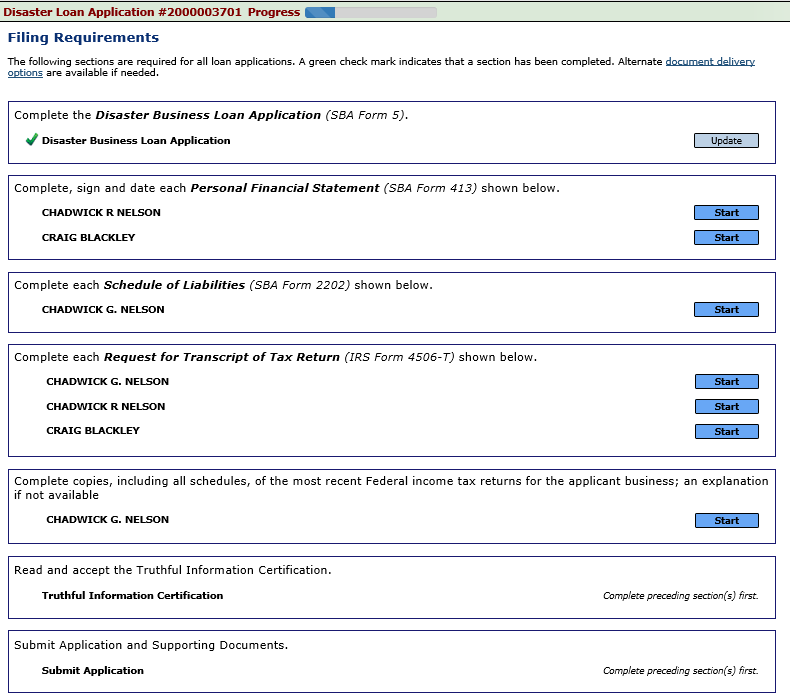 Now that the application is complete, the filing requirements on this page must be submitted / uploaded to complete the process.
29
[Speaker Notes: Once the application is completed, the filing requirements must be uploaded.  Every business owner that has more than 20% interest will be required to submit a Personal Financial Statement (SBA Form 413) and their individual tax transcripts completing form 4506T.]
Personal Financial Statement
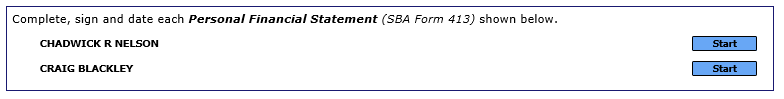 You can use this form to complete your personal financial statement or upload a financial statement you already have by scanning and uploading that document
If you indicated you have real estate you must complete this form, supplying additional information
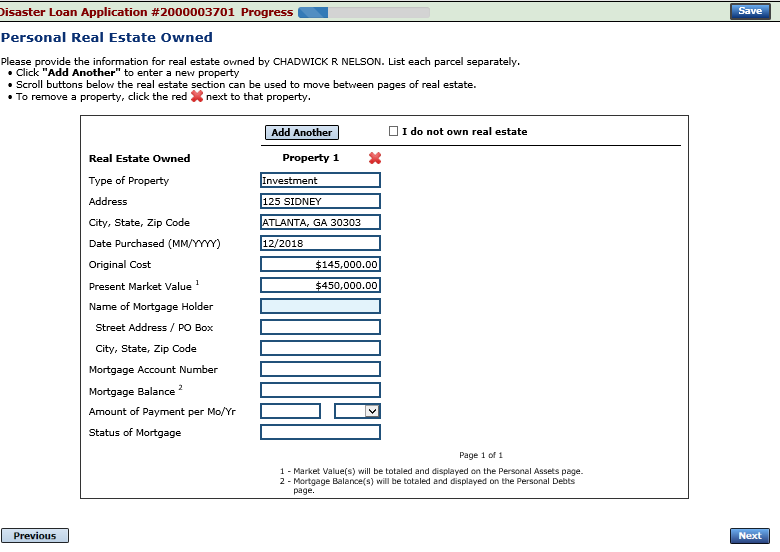 30
[Speaker Notes: Once you click on the financial statement you can complete this form.]
Personal Assets / Debits
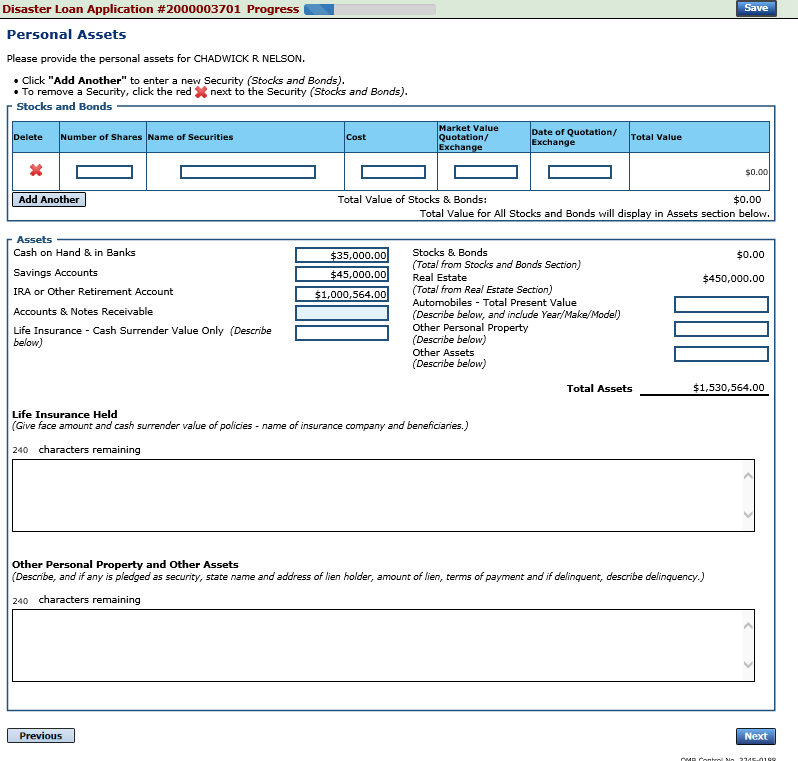 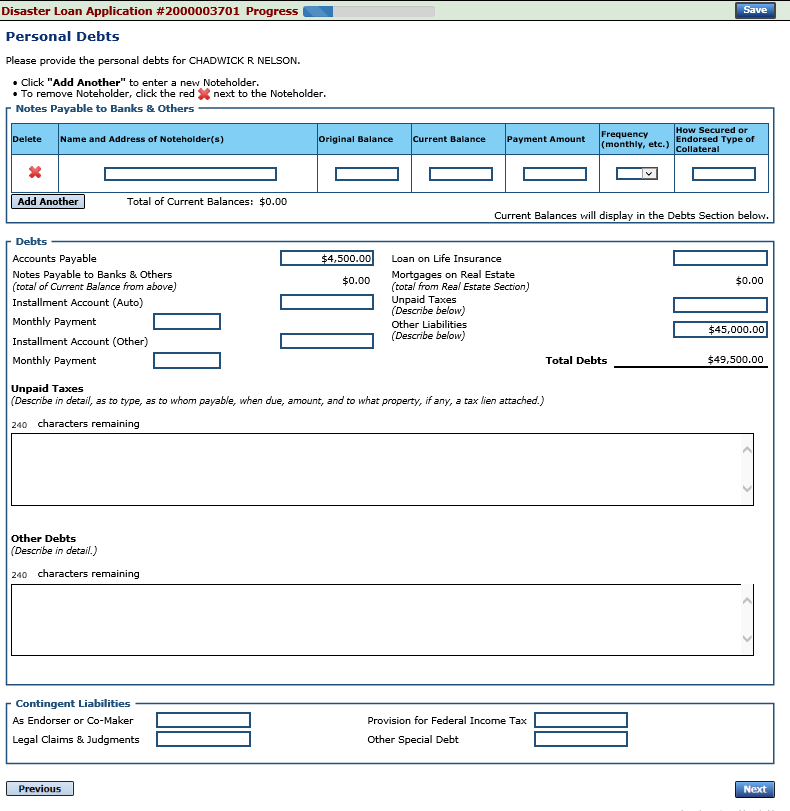 The applicant and any partner would need to provide information on assets and debits
31
[Speaker Notes: You will complete information related to personal assets and debts.  The loan officer will use this information in determining whether you qualify or not.]
Schedule of Liabilities – SBA form 2202
Applicant would click on Schedule of Liabilities and either complete the SBA form or upload the applicant’s document
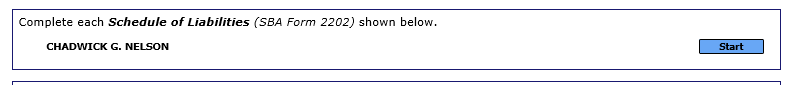 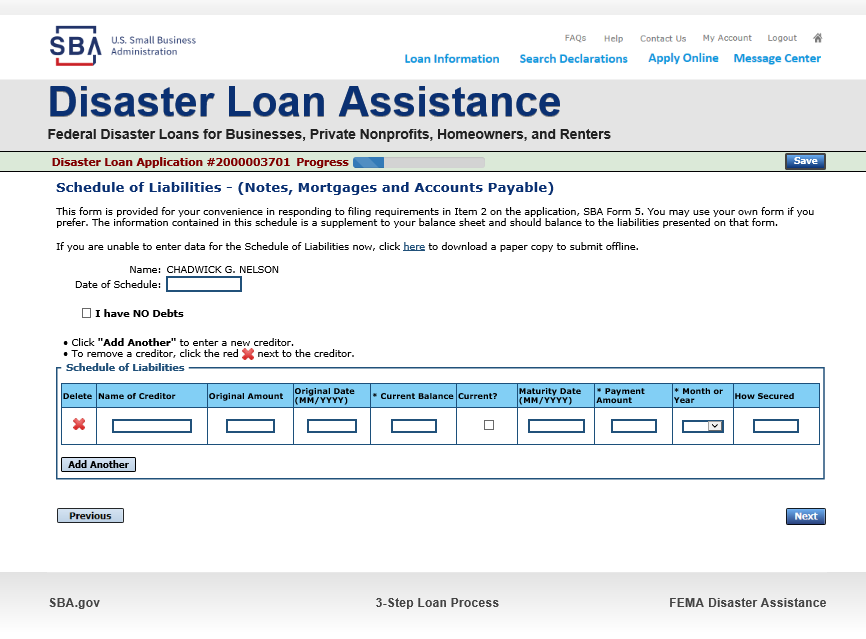 32
[Speaker Notes: Again you will depress the start button to complete the schedule of liabilities, if however you are like Dave Ramsey and are debt free, check the box that says “I have No Debts”, the system will generate a confirmation that says are you sure you want to delete this page, you would simply confirm]
Uploaded 4506T
The 4506T can be uploaded once the form is printed and signed.  You would need to save a copy on your desktop, once saved browse find the document and upload.

You could also opt to deliver offline
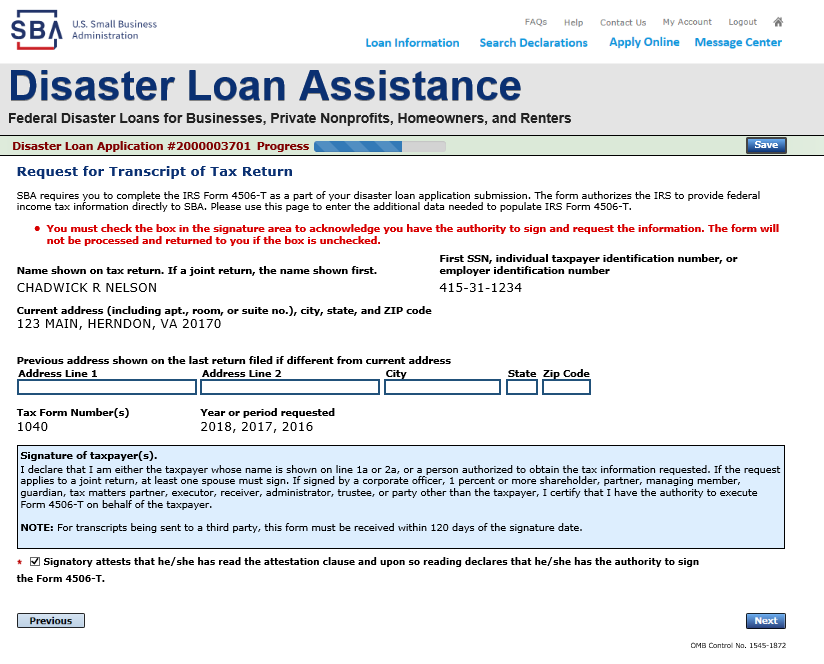 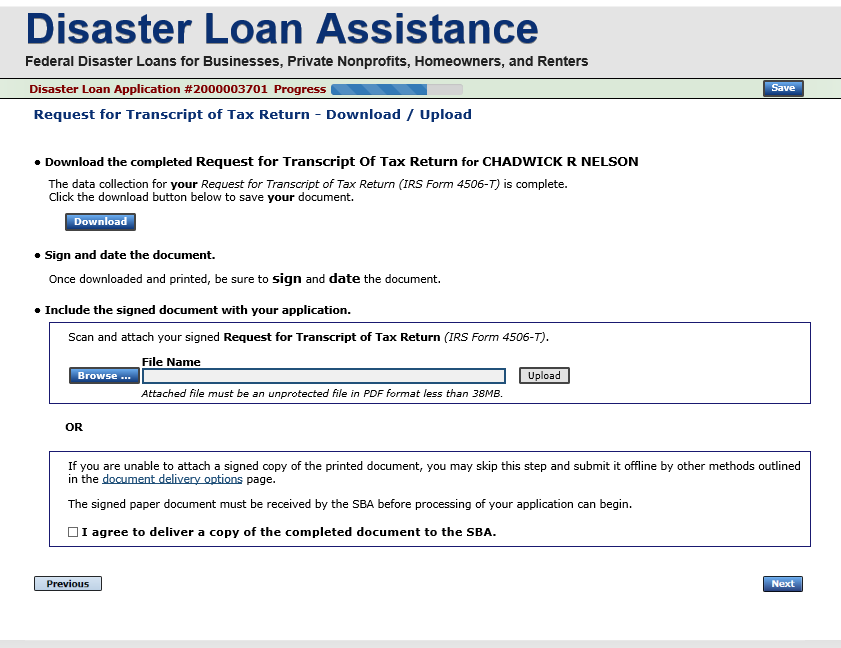 33
[Speaker Notes: You must check the box giving SBA authorization to pull your tax transcripts, once you check this box, you would depress next.  You would 1st download the form, sign it and scan it to your desktop naming it Nelson 4506T, next you would go to browse and find the document then depress upload.  If you are required to submit a 4506T for a Partner and perhaps they aren’t’ available, you could check the box that says I agree to deliver a copy of the completed document offline.  This would mean this document would need to be sent to the PDC once completed.  If this option is selected you would receive information with the address.]
Electronically file 4506T
Each Applicant and Partner must submit a 4506T
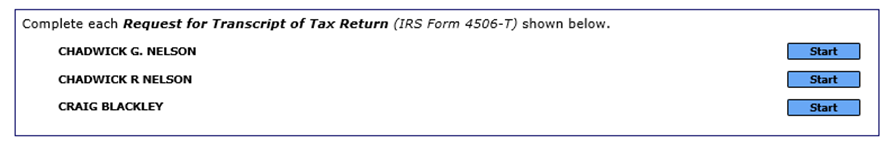 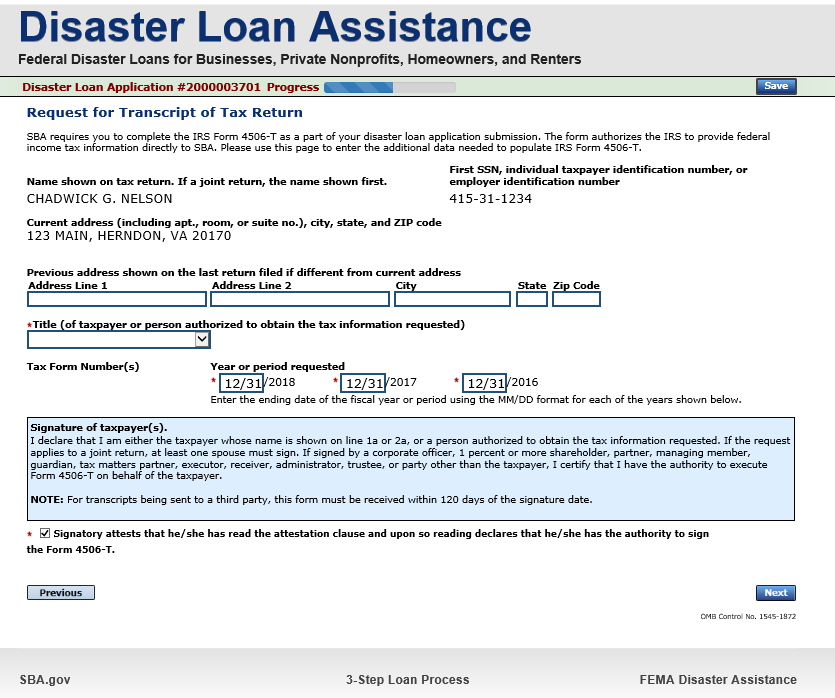 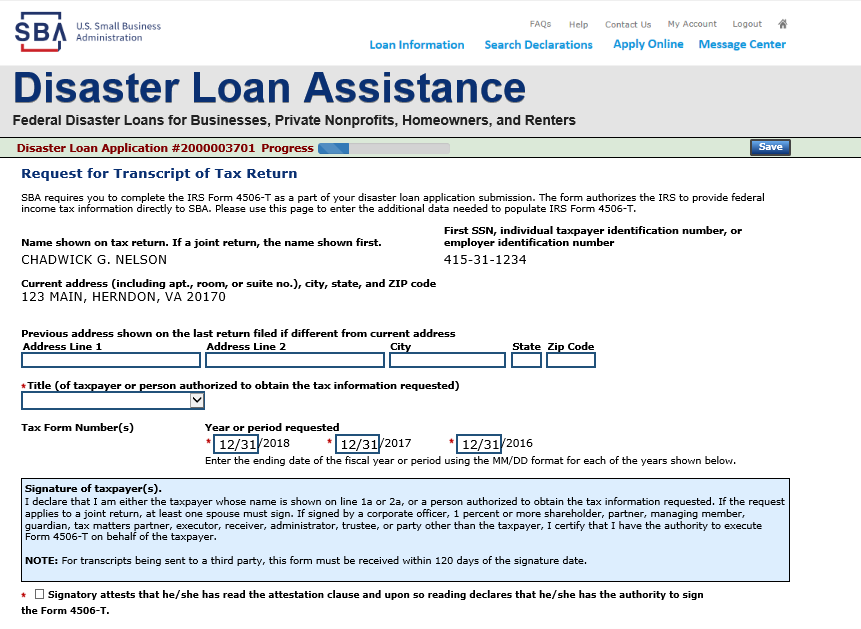 34
[Speaker Notes: Tax transcripts will be requested for the business and the individual.]
4506T Uploaded Successful
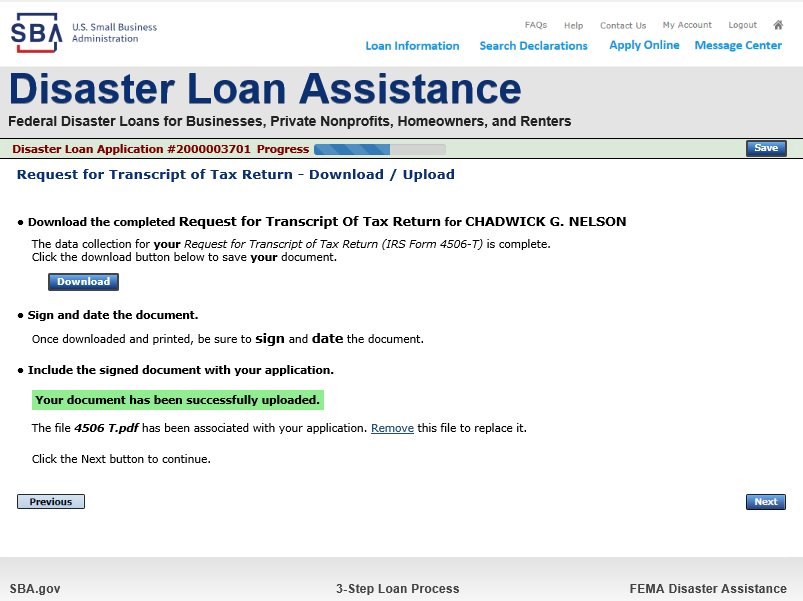 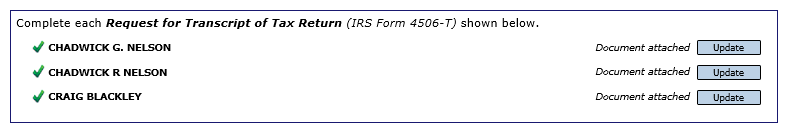 Once the 4506 T is uploaded you will receive a message back indicating the transmittal was successful.  Make sure all fields are complete.  All partners must submit this form for their individual and business taxes.
35
Tax Returns
To complete your application you must upload your most recent tax returns.
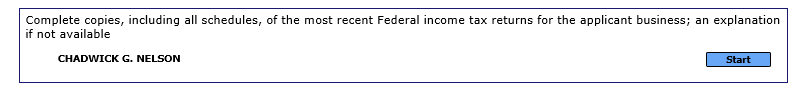 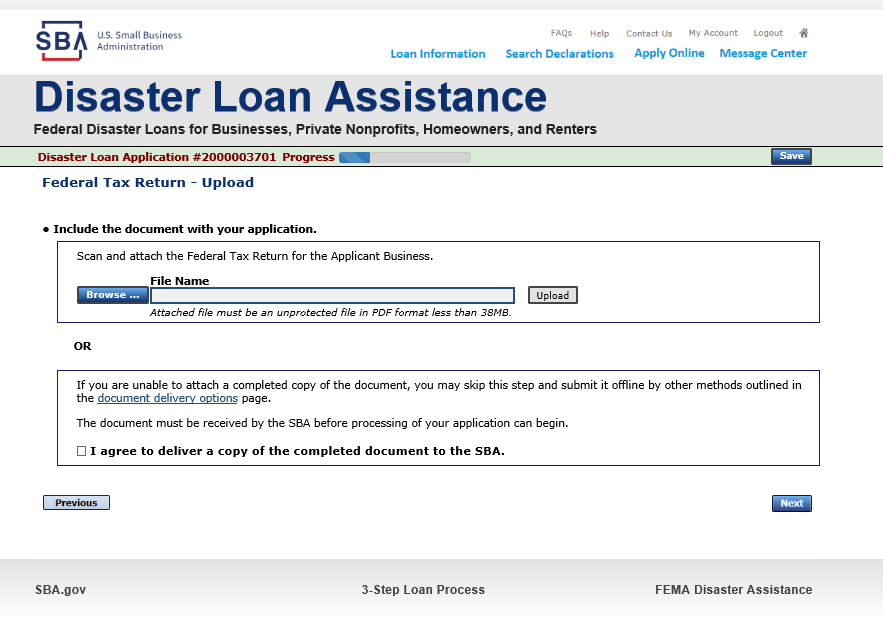 Taxes would be scanned and saved on the desktop.  You would browse your desktop and then upload the tax returns.
36
[Speaker Notes: Once all request for tax transcripts has been uploaded, the system will take you to the Certificate as to Truthful Information]
Certificate as to Truthful Information
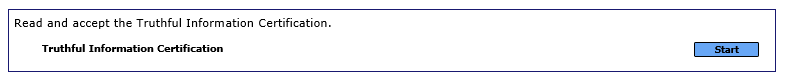 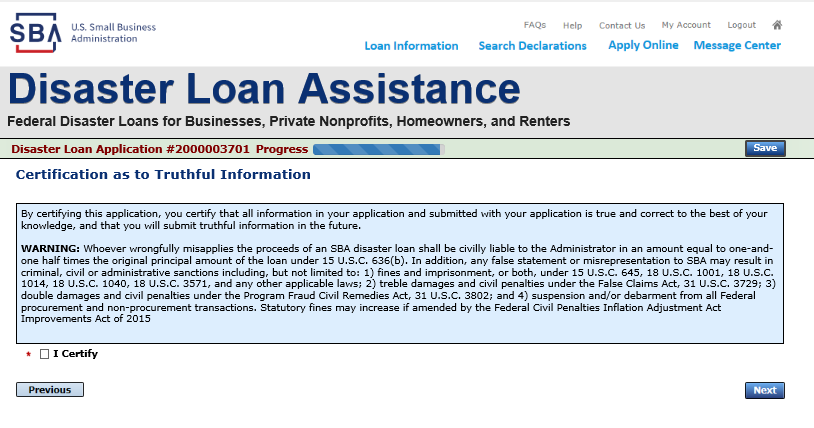 37
Filing Requirements Complete
You can see that all filing requirements no longer say “start” what shows now is all filing requirements have been updated and  the application is  ready to submit
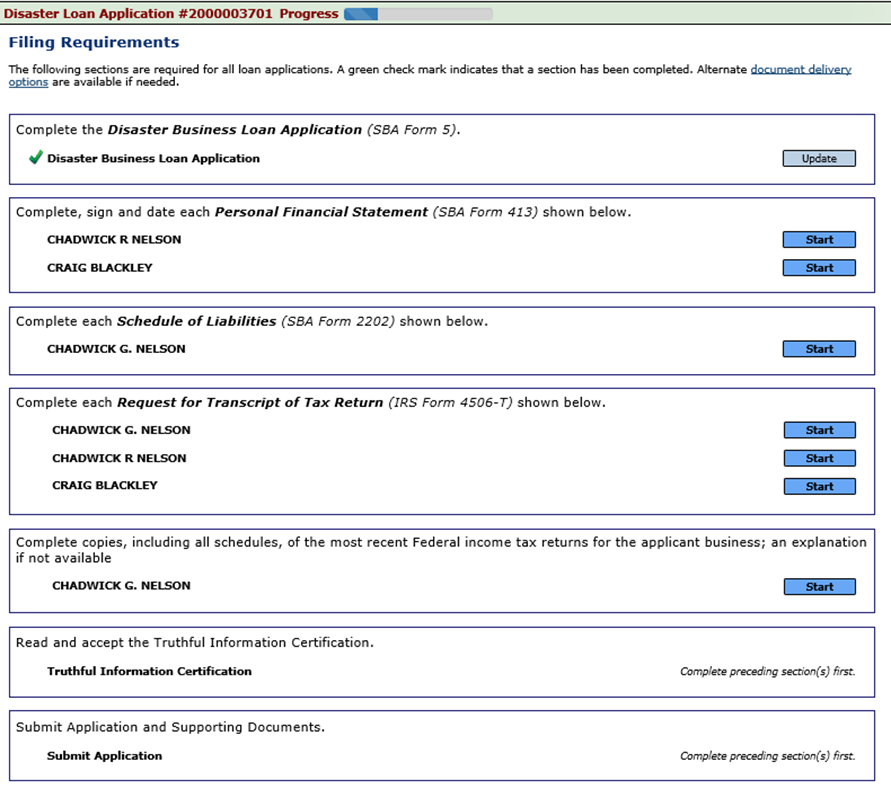 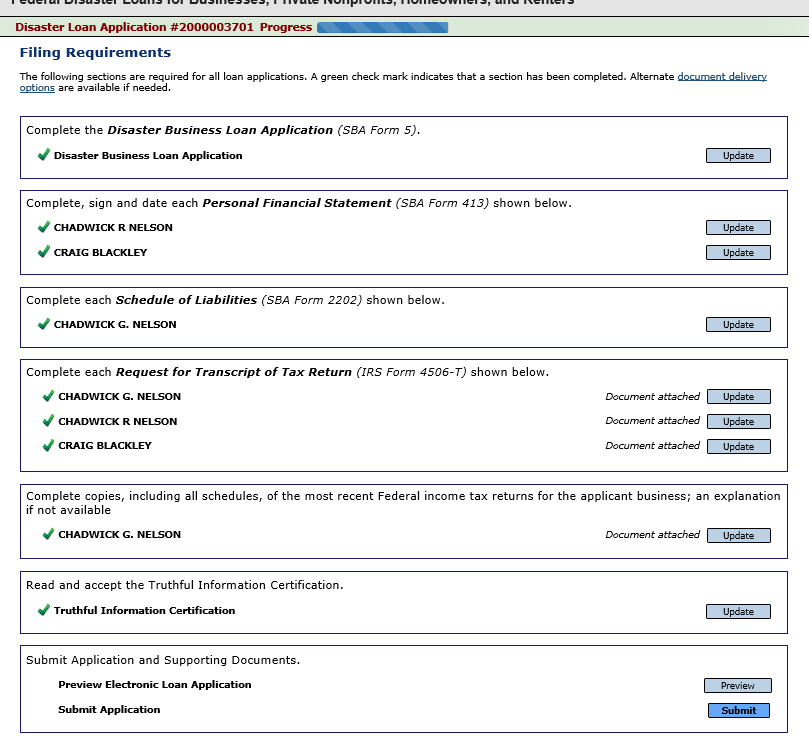 38
[Speaker Notes: At the beginning of the process all the filing requirements were in blue and said “Start”.  Once you upload the information, these tabs turn a lighter blue and the tab changes to update, until you depress the submit you can go back and update any of the filing requirements. If you are sure you are done you would simply depress submit.]
Application Successfully Submitted
Once the application is successfully submitted you will get this page.  In the right hand corner a message indicator will appear.   The message confirms submittal of the application
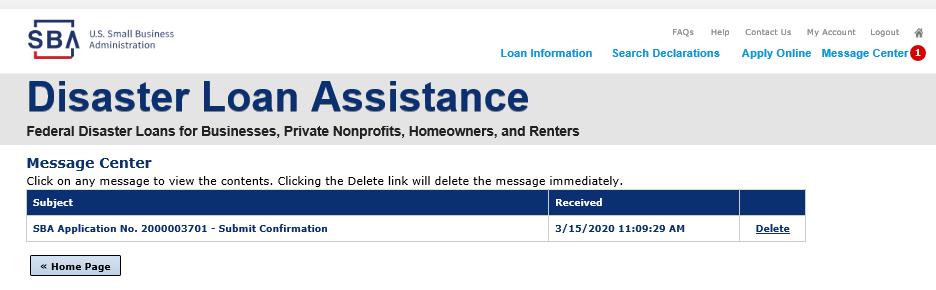 39
[Speaker Notes: Once the application is successfully submitted you will receive a confirmation indicating your disaster loan application has been submitted.   As the application goes through the various stages, you will receive emails and messages in the loan application portal.]
Returning to Complete Application
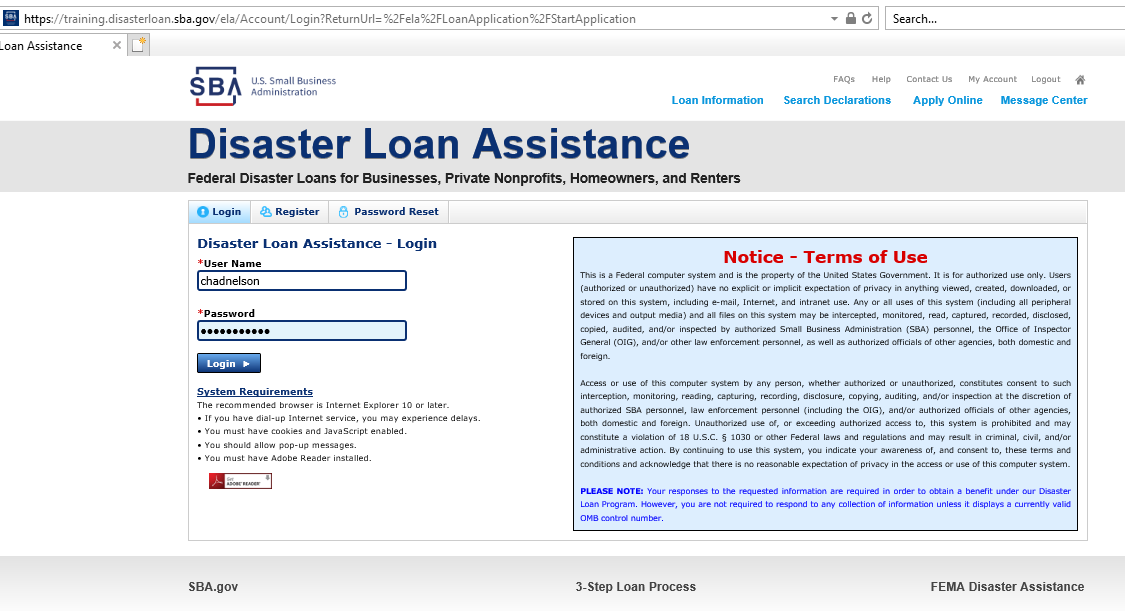 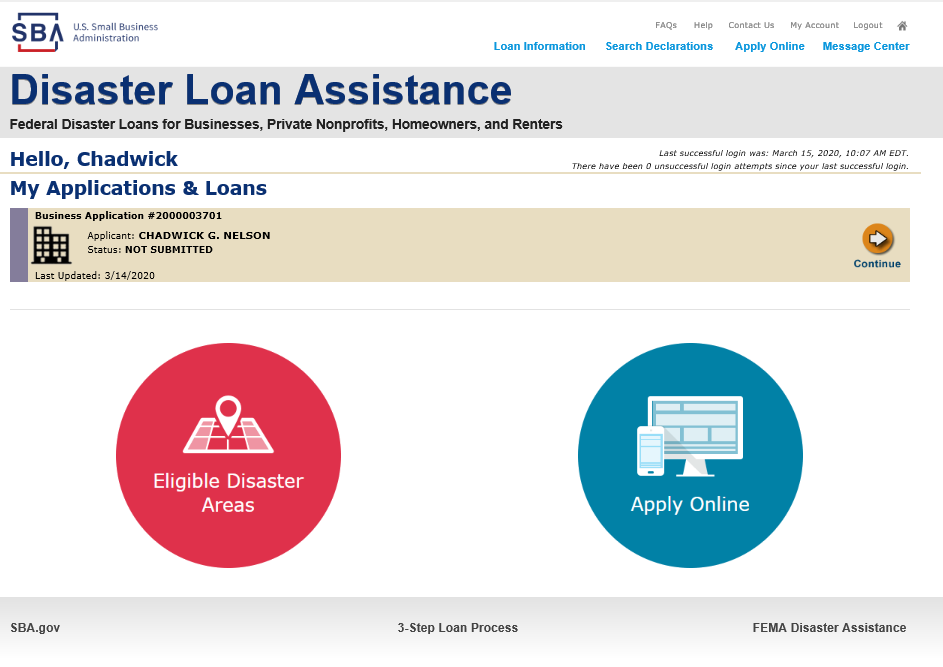 Input your user-name and password to complete a started application, once in click on “Continue”
40
[Speaker Notes: If you started and application and needed to return and complete it, you would go to the register page and input your username and password, then depress login, from the next page you would depress continue.  As you can see from this example the status of this file is “NOT SUBMITTED]
Business Losses
A Sole-Proprietor will use “Sole-Proprietor” and “Economic Injury (EIDL).
41
[Speaker Notes: Now we will look at a Sole Proprietorship Business, applying for an EIDL loan.]
Home/Personal Losses
The Loan Application will walk you though the process.  Click “Save” to save the input and click “Next” to navigate to the next page.
42
[Speaker Notes: Some Sole Props are done out of an individual’s home, you would check what is appropriate]
Declaration Selection
On the same line as the “Save” icon you also can see the “Progress” of the Disaster Loan Application.

Enter your “State” and “County”
43
[Speaker Notes: Select the disaster]
Certification and Executive Order
Read the “Warning”, check “I Certify” then click “Next”.
Read the information, check “I have read…” then click “Next”.
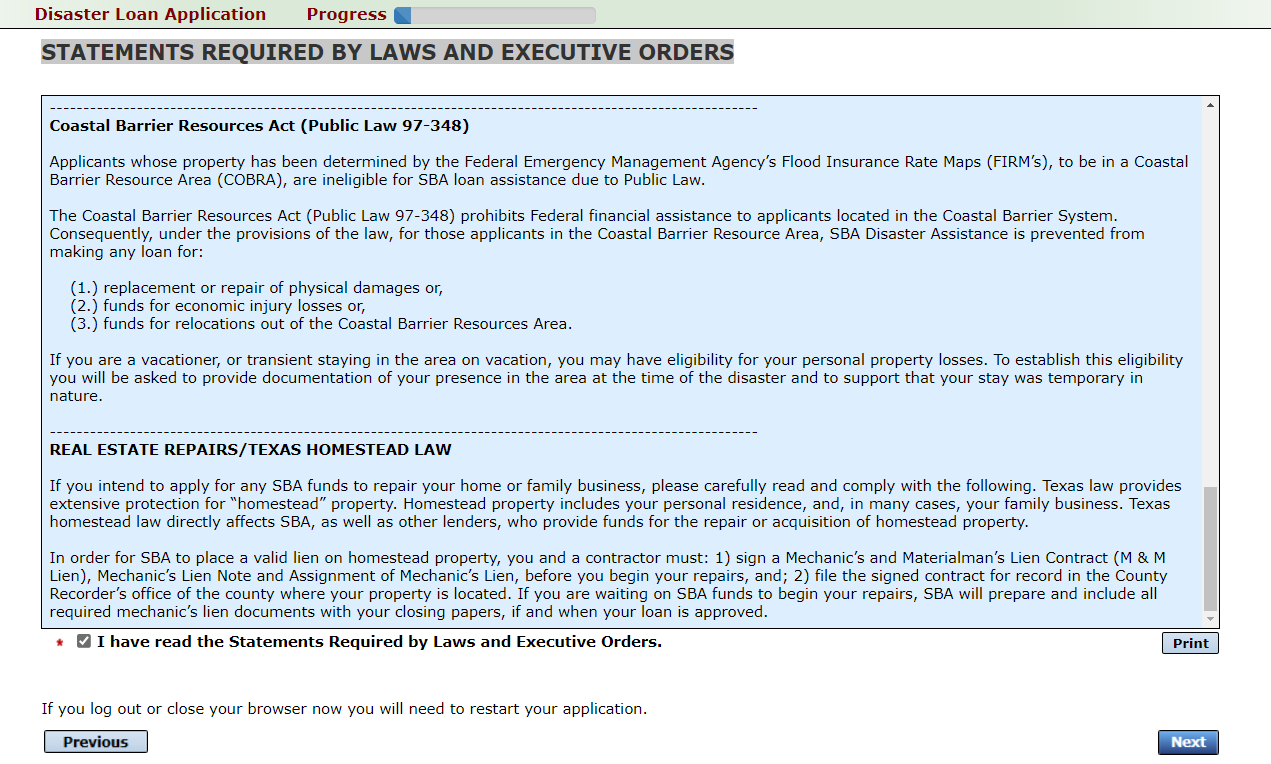 44
[Speaker Notes: Again you would sign off on the 2 disclosures, Certification of Truthfulness and the various Executive Orders]
Filing Requirements
To continue with the application process click “Start” to complete SBA Form 5C.
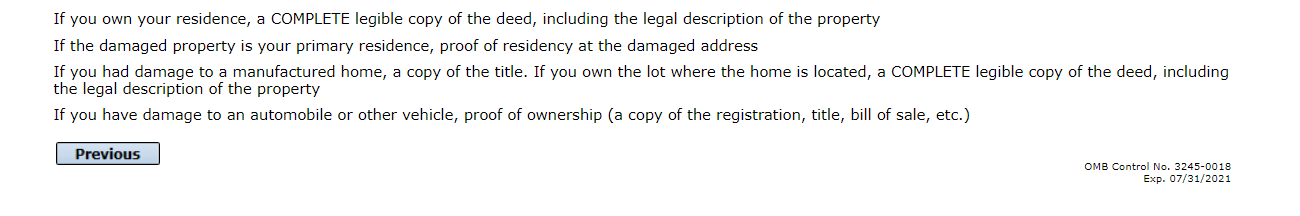 45
[Speaker Notes: Because this is a sole prop, you would be completing SBA Form 5C]
Completing Form 5C - Sole Proprietor Loan Application
Fill in the information blocks and then hit next.  Fields marked with a red asterisk is a required field.
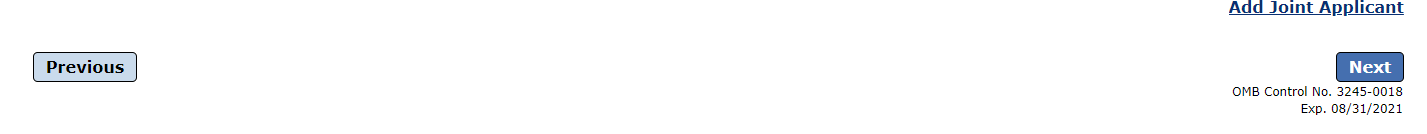 46
[Speaker Notes: This page looks a little different than Form 5, it is important that all the fields with the red asterisks are completed.  Please note it has been indicated this individual also has interest in another business.]
Form 5C continued - Damaged Property Information
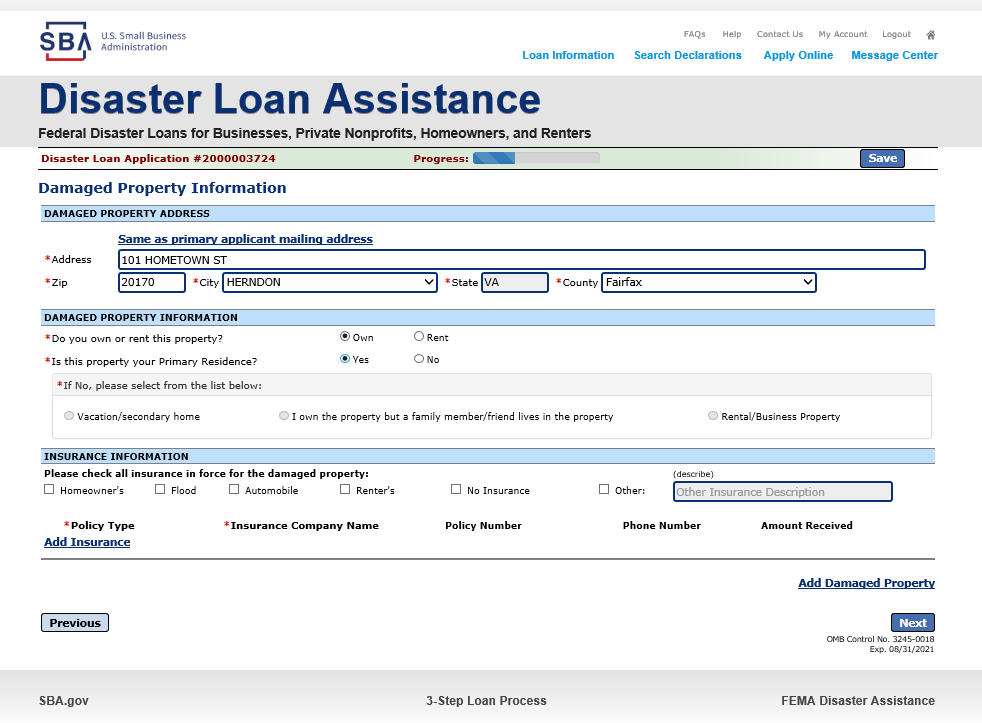 Fill in the information blocks and then hit next.  Fields marked with a red asterisk is a required field.
47
[Speaker Notes: If the damaged property is the same as the mailing address you can double click on the “Same as Primary applicant mailing address” and this will auto populate]
Form 5C continued -Debts and Assets Information
Fill in the information blocks and then hit next.  Fields marked with a red asterisk is a required field.
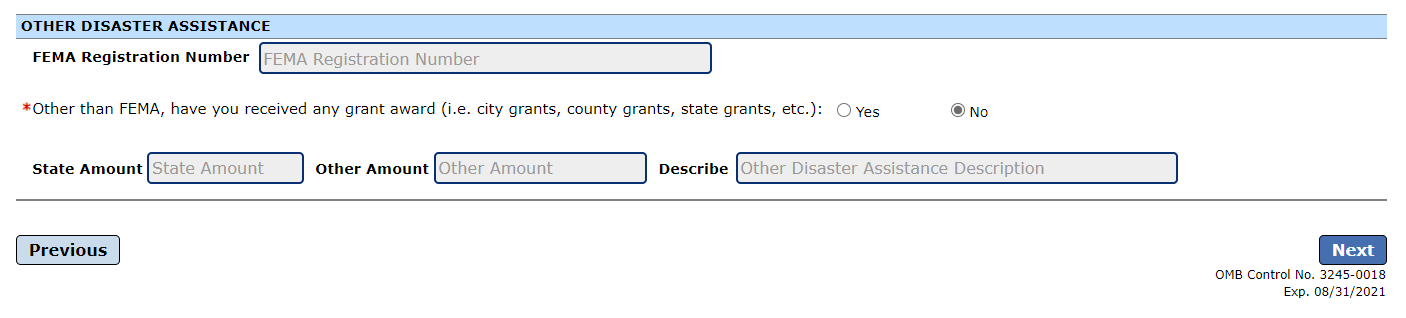 48
[Speaker Notes: This page will require your debts and assets]
Form 5C continued - Disclosure Statements
Fill in the information as required and then hit next. 

Fields marked with a red asterisk is a required field.
49
[Speaker Notes: Disclosure statements same as the business application]
Form 5C continued - Consent and Additional Comments
Read the information, check “All the information…” then click “Next”.
Additional Comments are used for clarifying  or additional information. 

Click “Next” to continue the process.
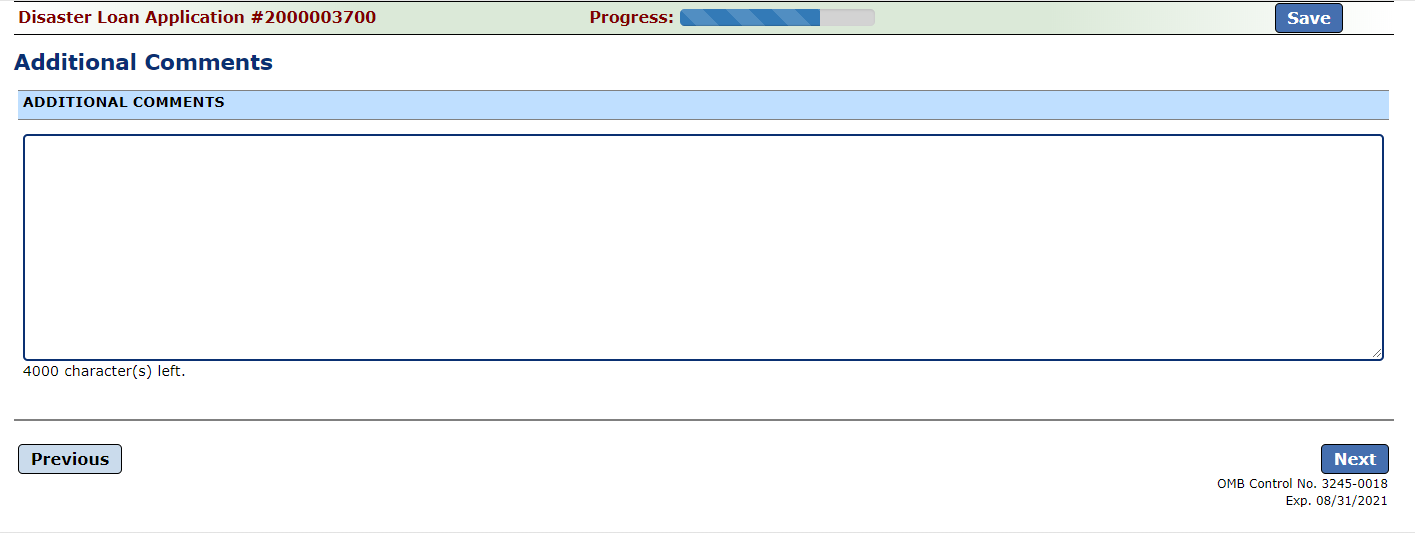 50
Form 5C continued - Affiliated Businesses
Fill out the Affiliated Business information then click “Save”. 

To continue the process click “Next”.
51
[Speaker Notes: You would input the information about the affiliate business you indicated on the first page.]
Completing IRS Form 4506-T
Once you have finished the SBA Form 5C, the tax transcript information will need to be completed.
52
Request for Transcript of Tax Return
Form 4506T can be submitted electronically, via upload or offline.  If the eSign option populates click through the options until the document is successfully completed.  If you upload the document you would save it on your desktop, select browse and then upload.
53
Request for Transcript of Tax Return - Download / Upload
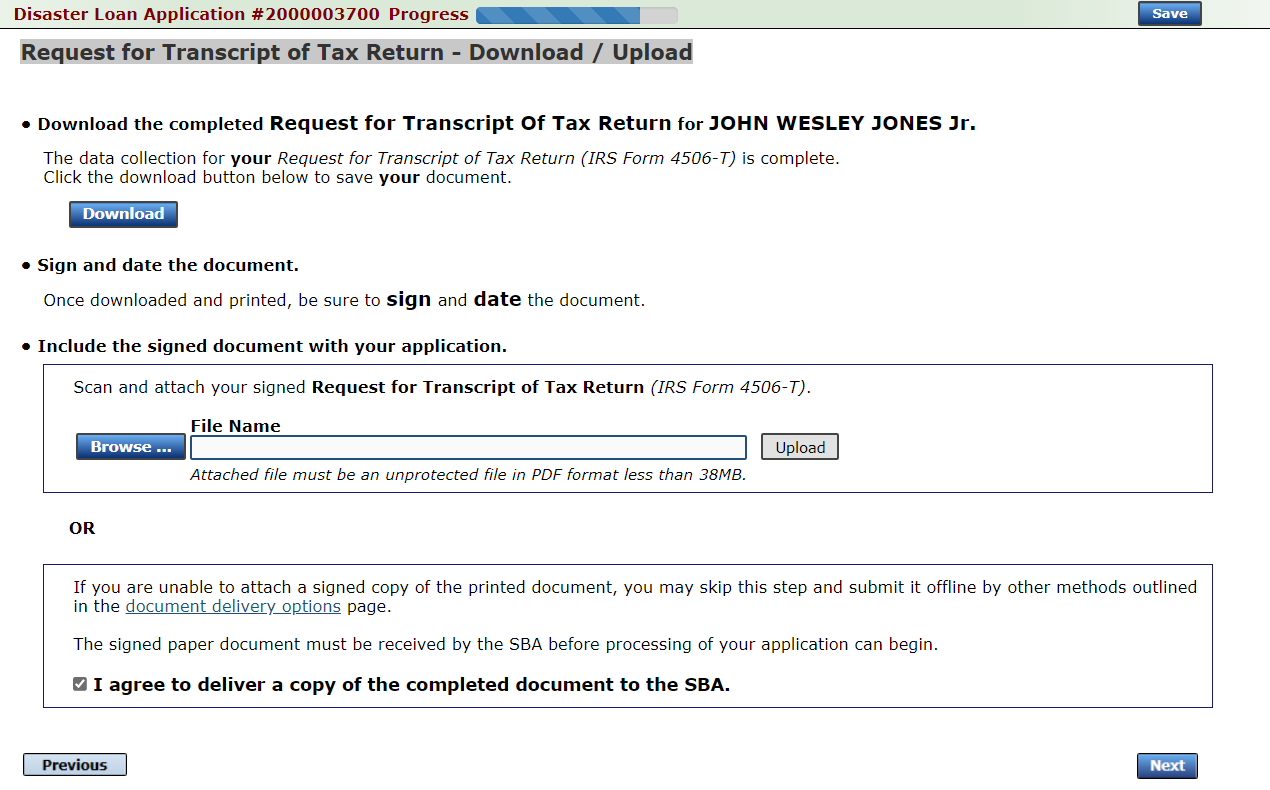 If you chose to deliver a copy this alert will appear. And you will no longer be able to upload information.  The document will have to be submitted offline.
54
Request for Transcript of Tax Return - Download / Upload
Successfully Uploaded will appear when finished. 
Then click “Next” to continue the process.
Once you have downloaded your tax returns you can upload.
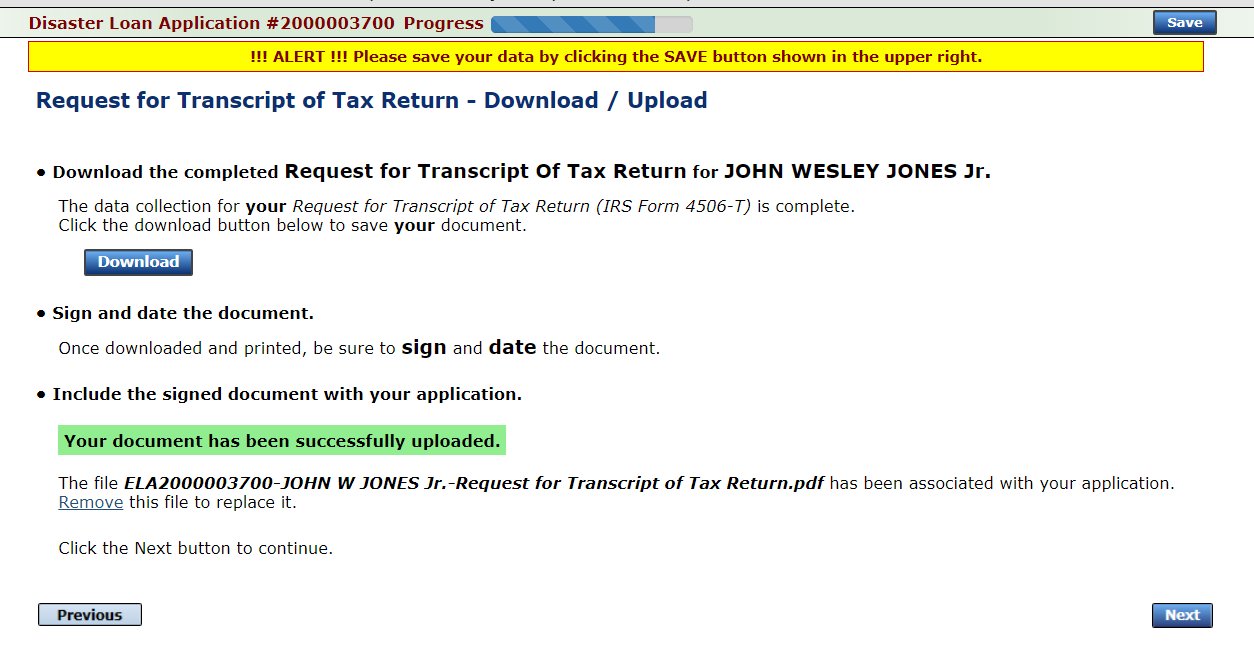 55
Filing Requirements
Once the tax returns are complete sign the final Truthful Information Statement.
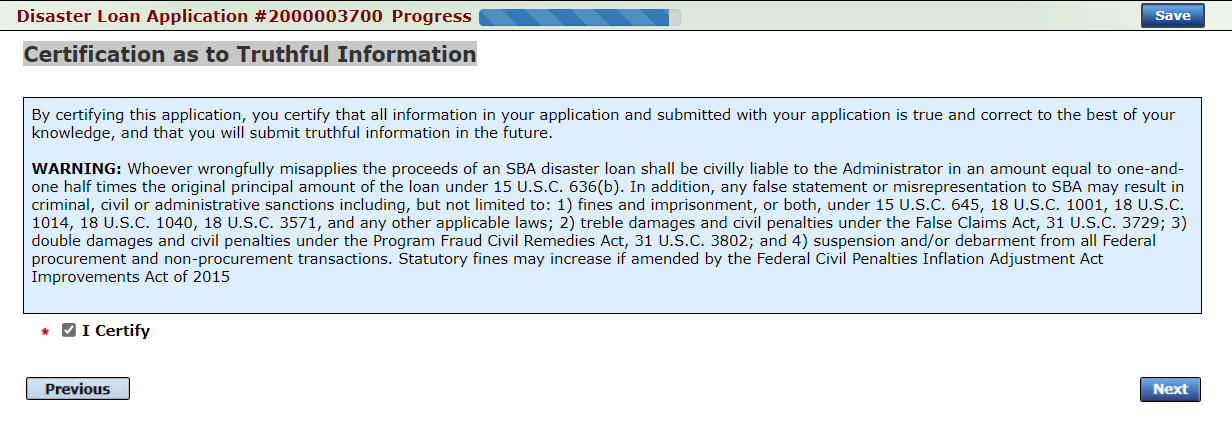 56
[Speaker Notes: You can update up until you depress submit after that it’s too late.]
Submit Application
Finally you can submit your application when the “Submit” icon appears.
57
Application Submission Confirmation
After submission you will see that your application number has been submitted.
58
[Speaker Notes: Message center validates submission]
Message Center
59
Home Page
After competing application you automatically return to the home page.  

From here you can check the status of your application by clicking the “Status” icon.
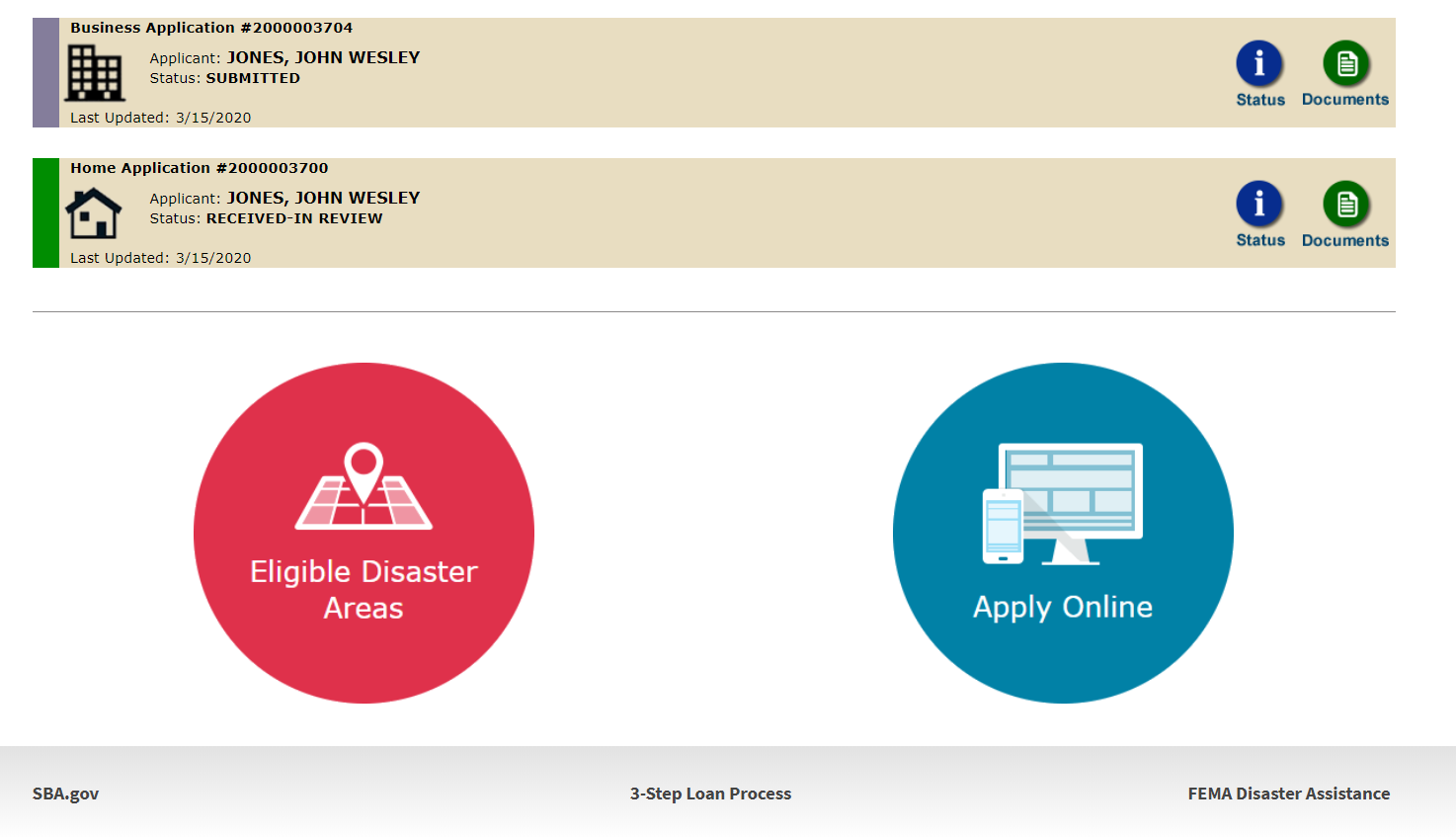 60
Application Status
61
Special Note
If you receive a message like the one below, depress “SAVE” so that you don’t lose your information.
62
[Speaker Notes: On the top ribbon you will receive a warning sign if you are taking to long.  Depress Save when you see this message to insure you don’t lose your information.]
U.S. Small BusinessAdministrationEmphasis on Sole Proprietor Business
Sole Proprietorships Applying for the Coronavirus Economic Injury Loan
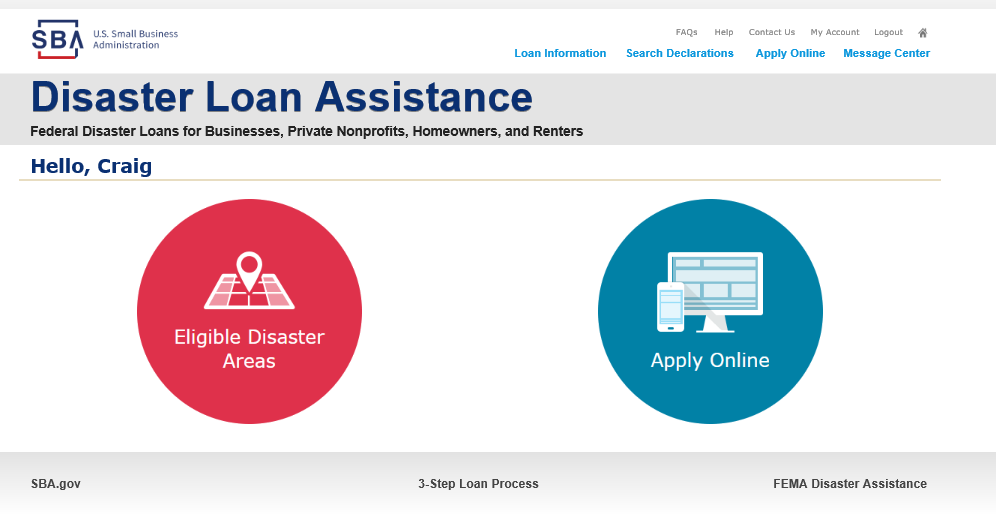 64
Sole Proprietorships Applying for the Coronavirus Economic Injury Loan
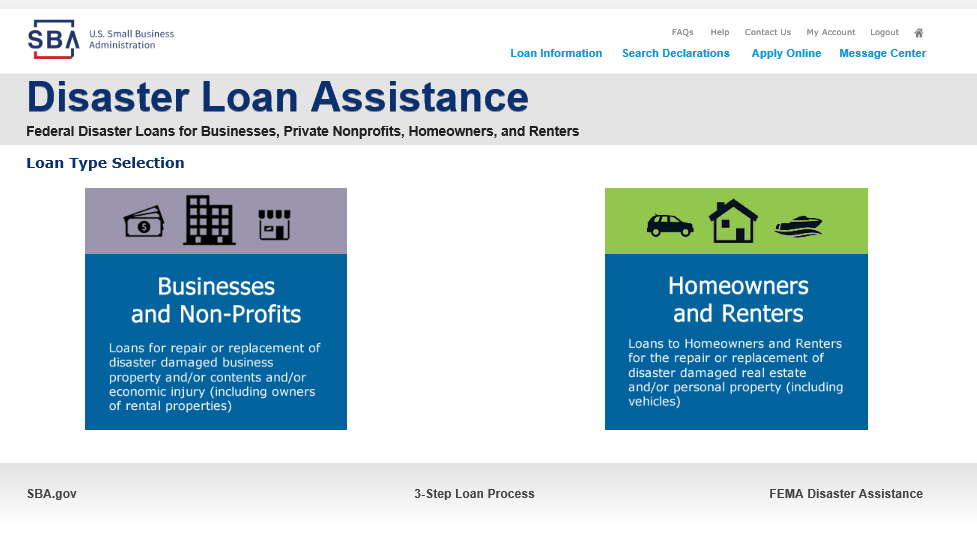 65
Sole Proprietorships Applying for the Coronavirus Economic Injury Loan
For Sole Proprietorship businesses it is important that only “Economic Injury” be checked.  Please do not check Real Property or Business Content as this declaration does not include physical losses.
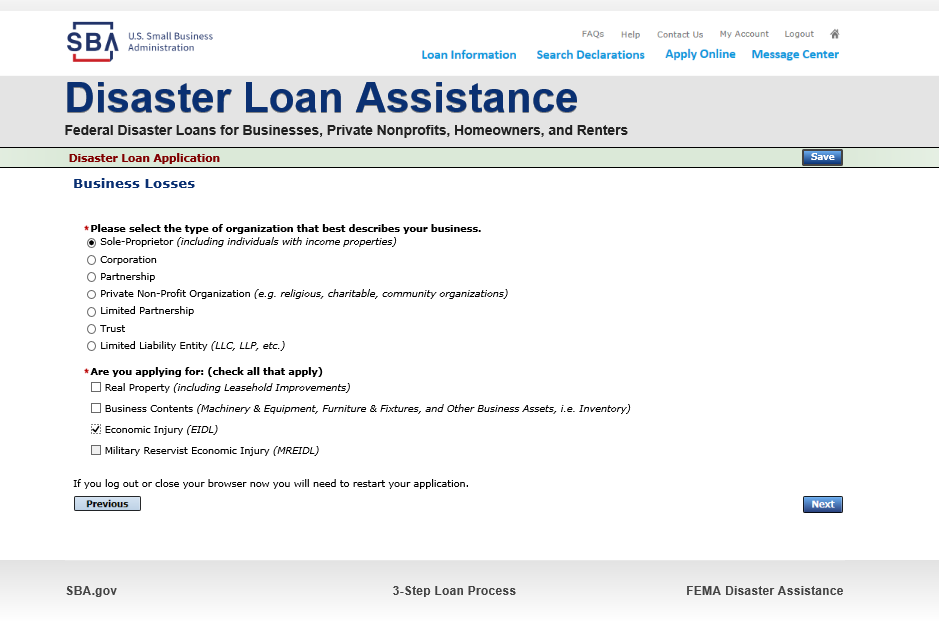 66
Example of Sole Proprietorship Business /What is needed?
Types of Sole Proprietorship Businesses:
Rental Property
Home base businesses
Self employed trades 
IT Consultation Services
Tutoring
Catering Service
Music Instructor from the home
What is needed
Completed Loan Application 5C
All Filing Requirements Submitted
Statement of Loss
Monthly Sales
Submit SBA Form 1368
An excel worksheet with this information
A report from quick books
Decision: From the time a completed application is received it can take up to 21 days for a decision to be made.
67
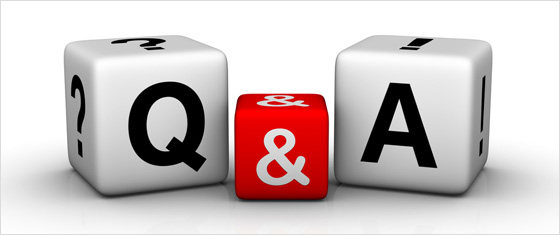 68
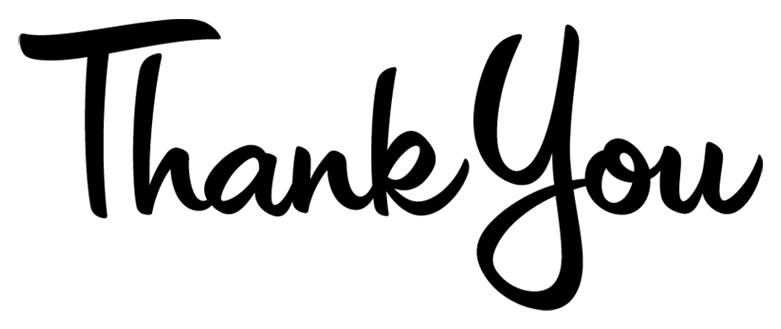 69